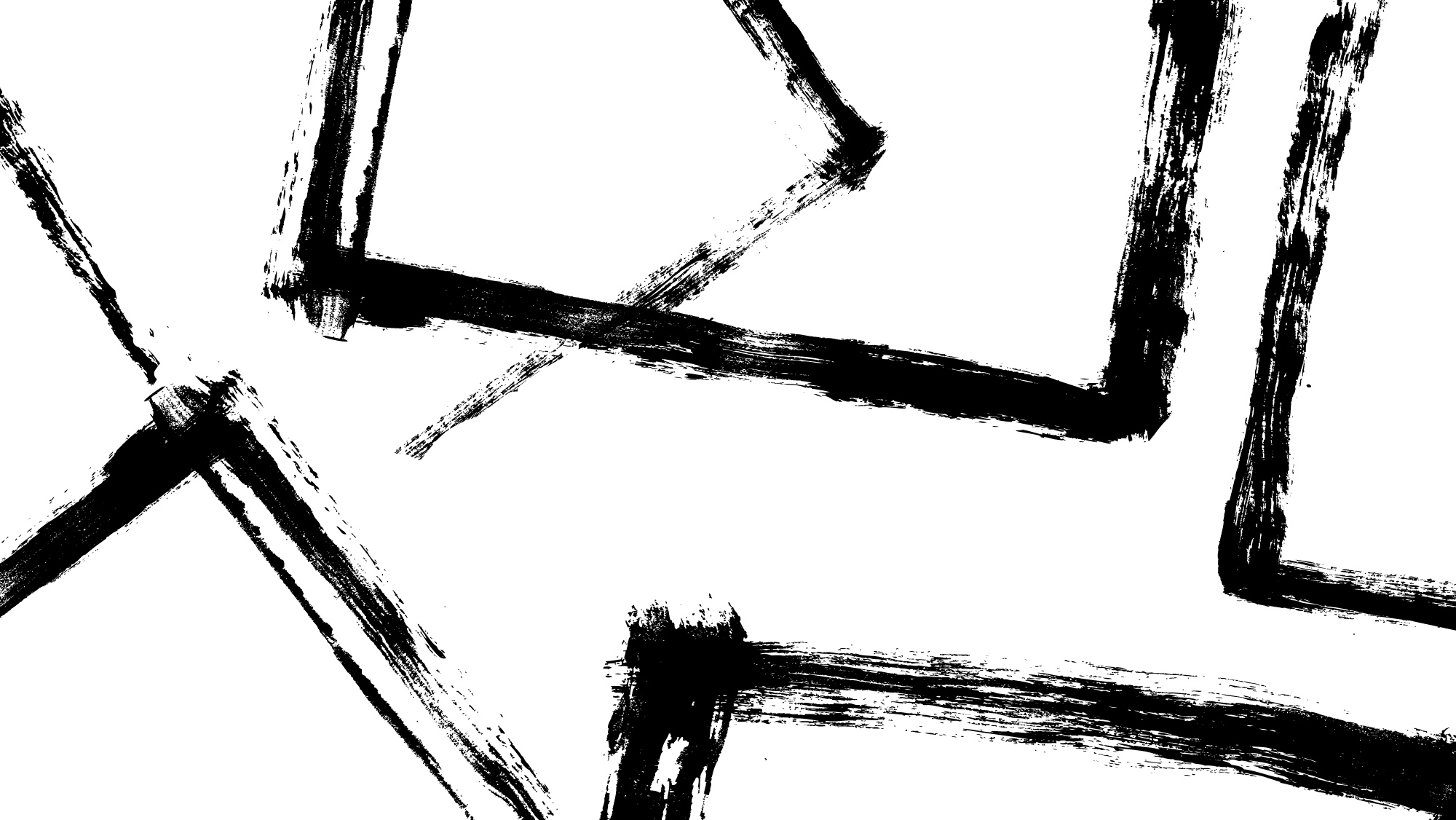 NOTARY WEBINARSecretary of State, Corporation DivisionAdvanced Notary Training
CorporationDivision.SOS@sos.Oregon.gov
sos.oregon.gov/business
503-986-2200

Notary Team: NotarySeminar.SOS@sos.Oregon.gov
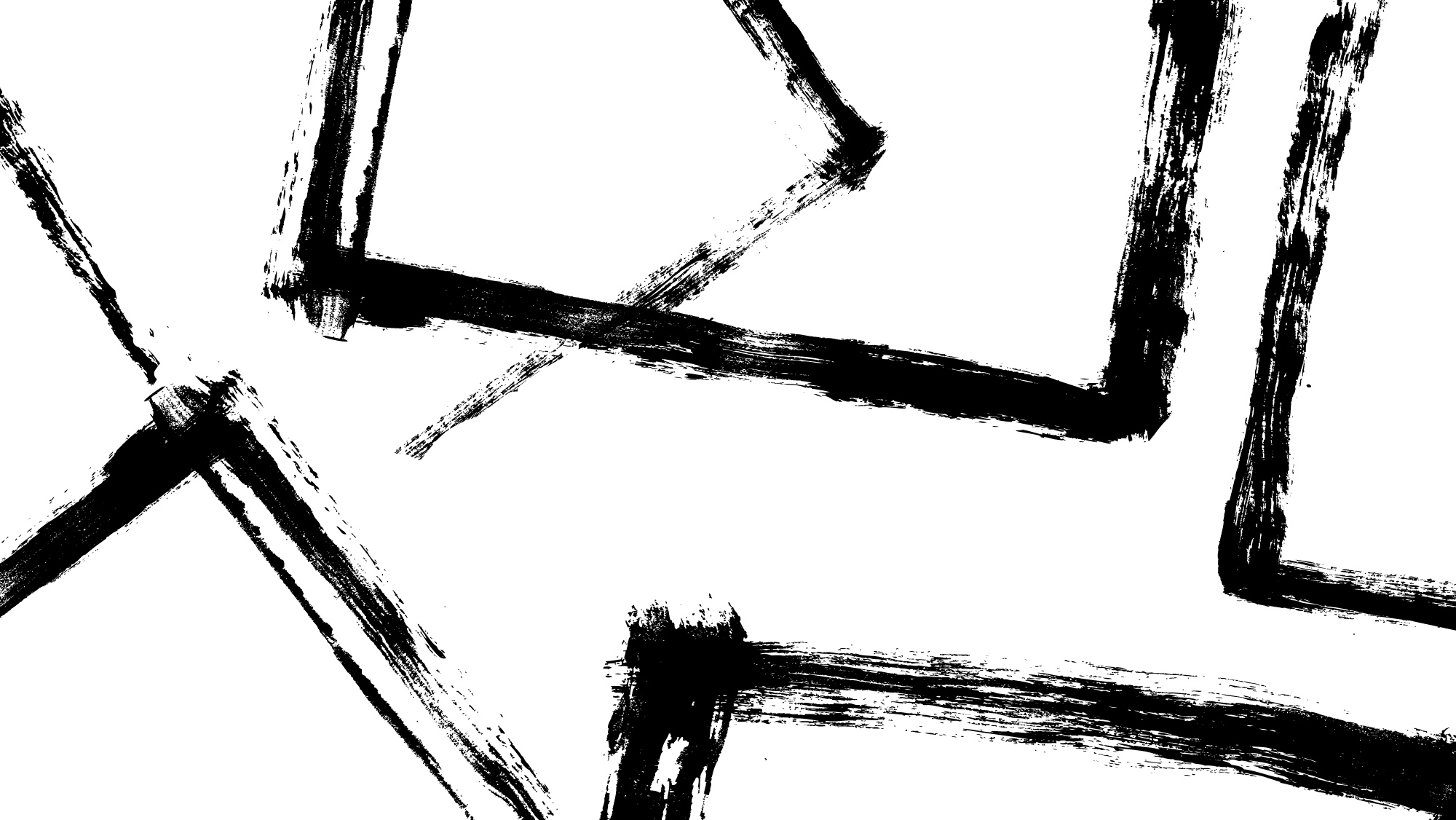 Resources
Forms: https://sos.oregon.gov/business/Pages/notary-public-forms.aspx
The Notary Public Guide, Statute and Rule, sample certificates, and more: https://sos.oregon.gov/business/Pages/resources-aids-notarization.aspx
Notary discussion forums, bulletins, and more: https://www.nationalnotary.org/
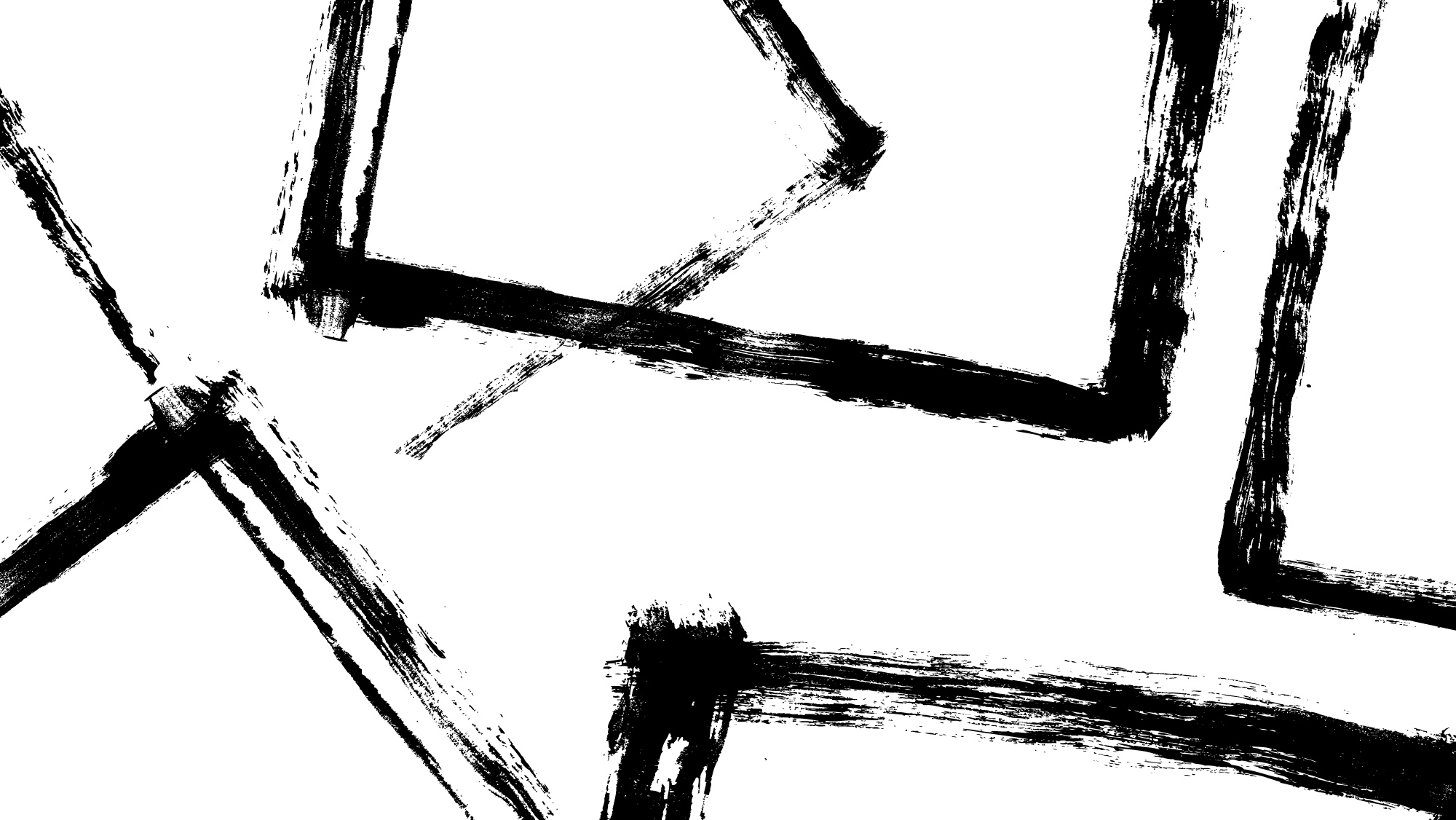 AGENDA
Special situations in practice
Special situations in journal entries
Special situations with certificates
Electronic notarization
IPEN
RON
Establishing a notary business
Personal Safety
Avoiding scams
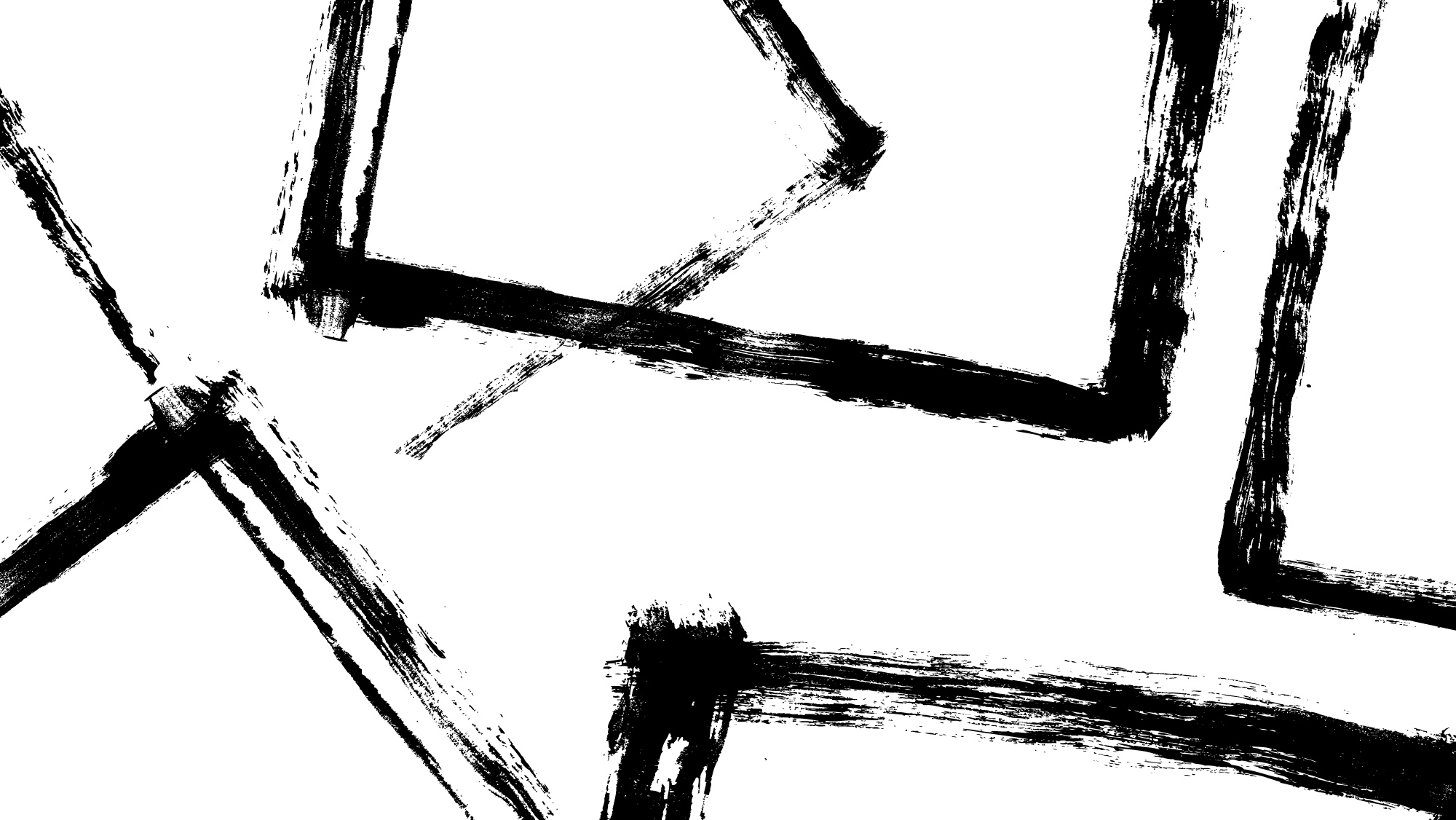 Special situations in practice

I-9 verifications
Concerns about signer willingness and capacity
Identifying fraudulent IDs
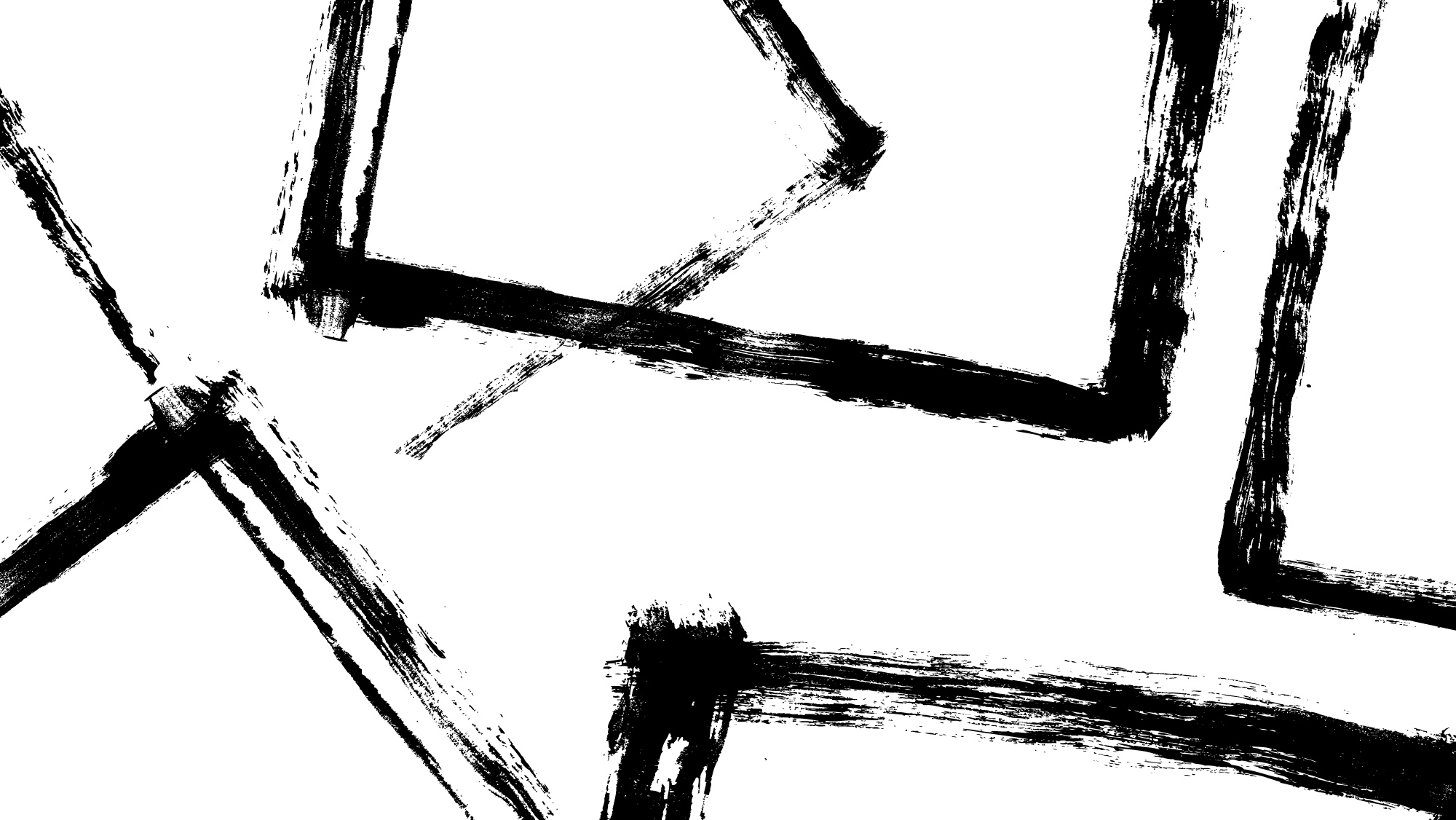 I-9 Verifications
Require verification of identity, so employees often sent to notaries
Do not have notary certificate wording
Do not require notary stamp
I-9 verification is not a notarial act
Notary may only perform I-9 verification as a representative of the hiring company
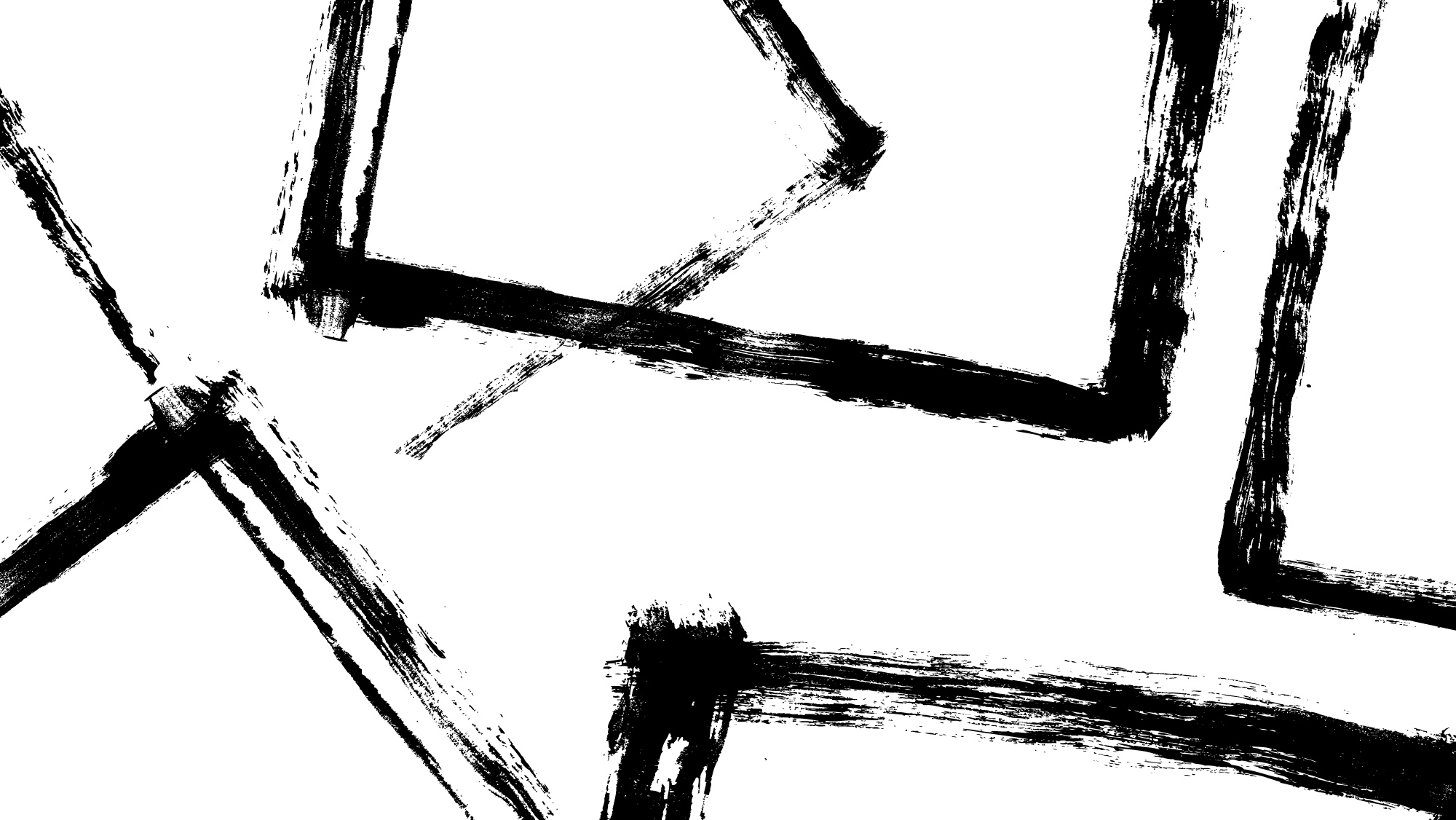 Concerns about signer willingness or capacity
Willingness
Speak to signer alone
Ask questions
Explain purpose of document if requested, NOT contents of document

Capacity
Determine whether temporary or ongoing
Ask clarifying questions
If temporary, you can arrange to perform notarization at another time
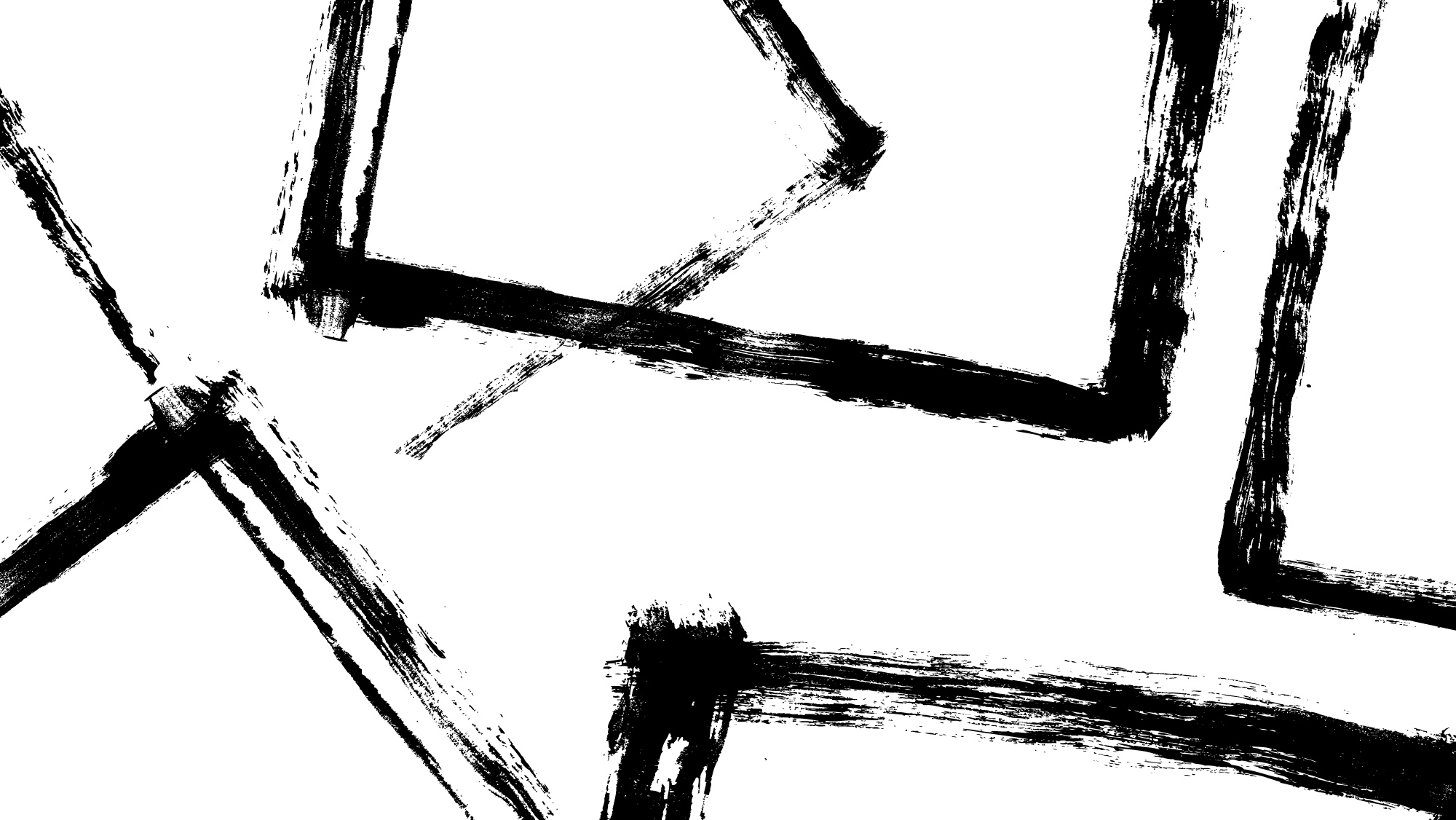 If diminished capacity is ongoing…
Statute requires you to refuse the notarization if you have concerns about signer’s willingness or capacity
Concerned, and want to report?
Call 1-855-503-SAFE (7233)
click on www.oregon.gov/dhs/abuse
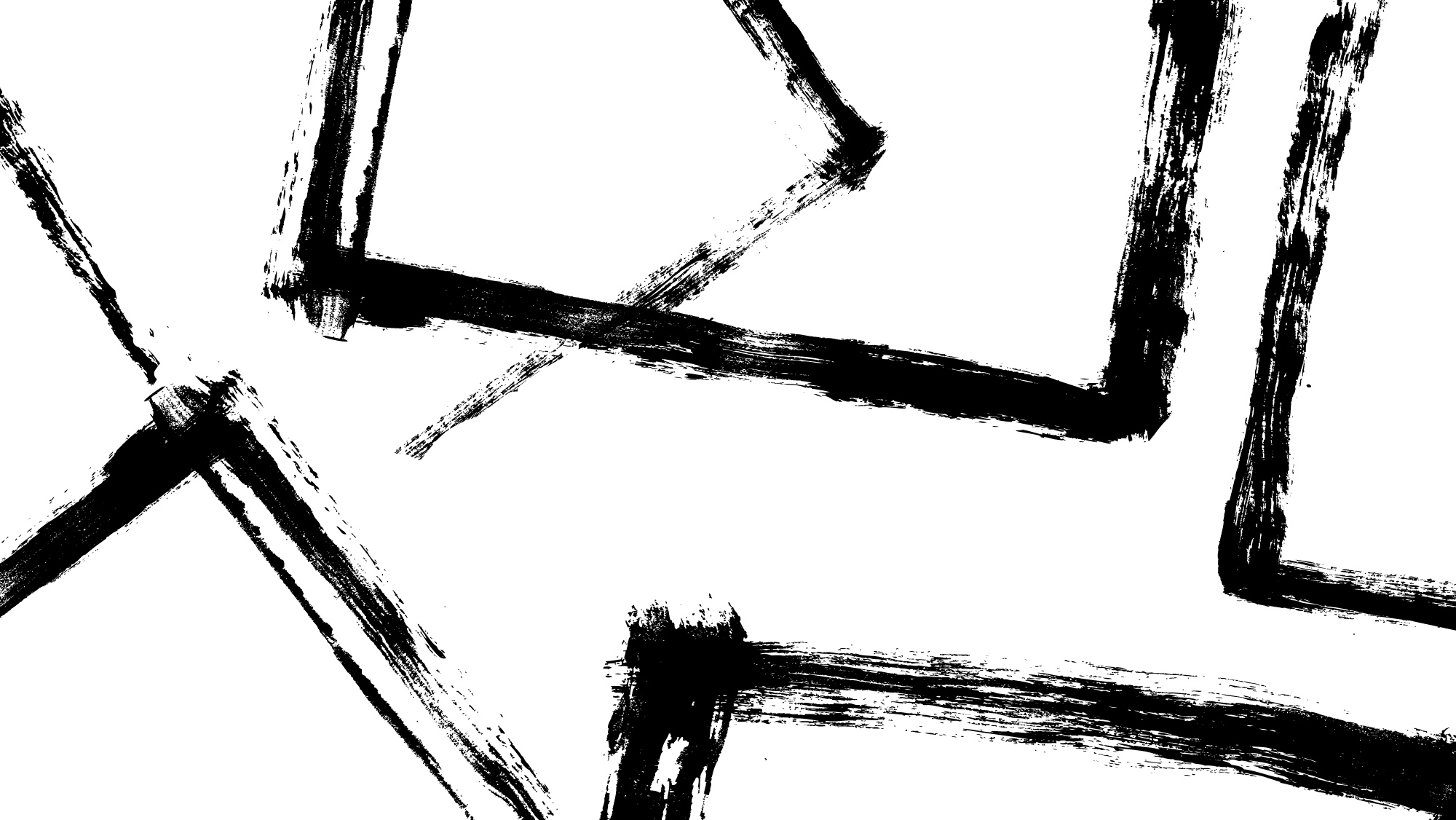 Special situations in journal entries

Signature by 3rd party
One person, two docs
One person, many docs
One person, many appearances
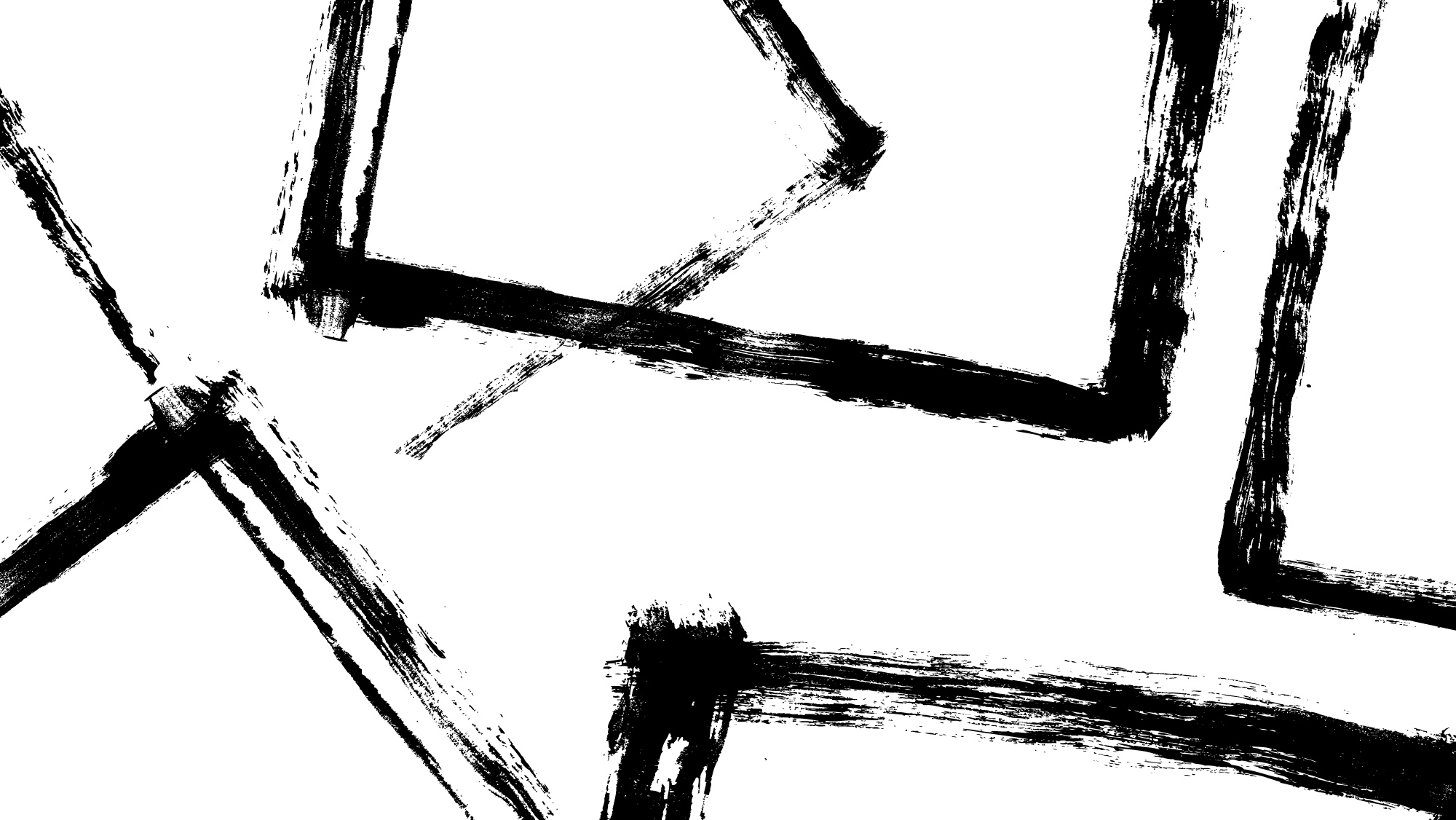 Signature by Third Party
Allowed if:
Signer is physically unable to sign
Signer directs another individual to sign
Notary inserts appropriate language in certificate: “Signature affixed by (name of other individual) at the direction of (name of signer)”
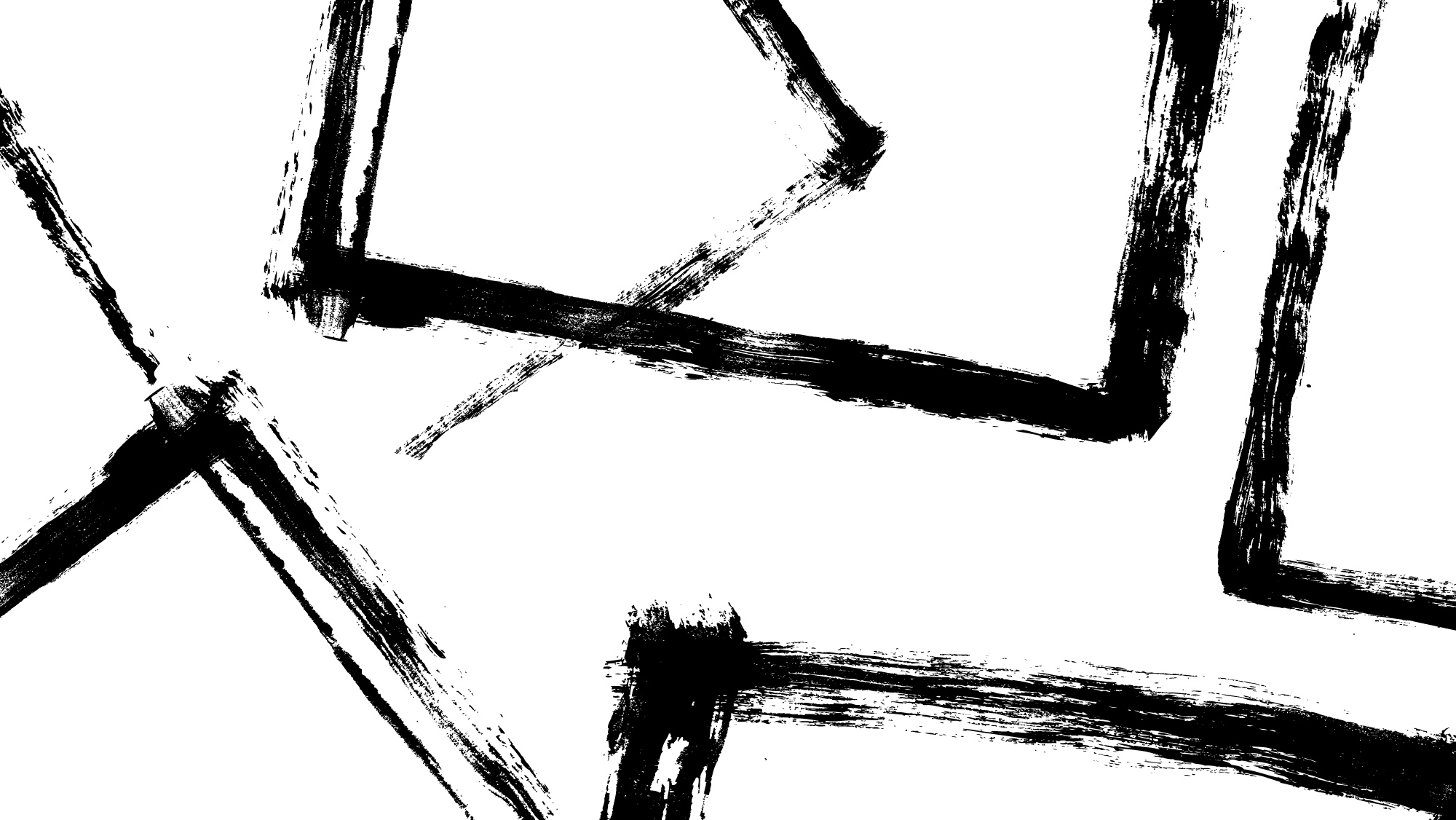 Signature by Third Party
State of Oregon
County of  Lincoln

Signed before me on Jan. 25, 2017, by Sherman Peabody. 

Signature affixed by Jenny James at the direction of Sherman Peabody.

___________________
Notary Public – State of Oregon
OFFICIAL STAMP
NOTARY QUE PUBLIC
NOTARY PUBLIC-OREGON
COMMISSION NO. 123456
MY COMMISSION EXPIRES JULY 11, 2020
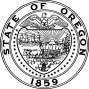 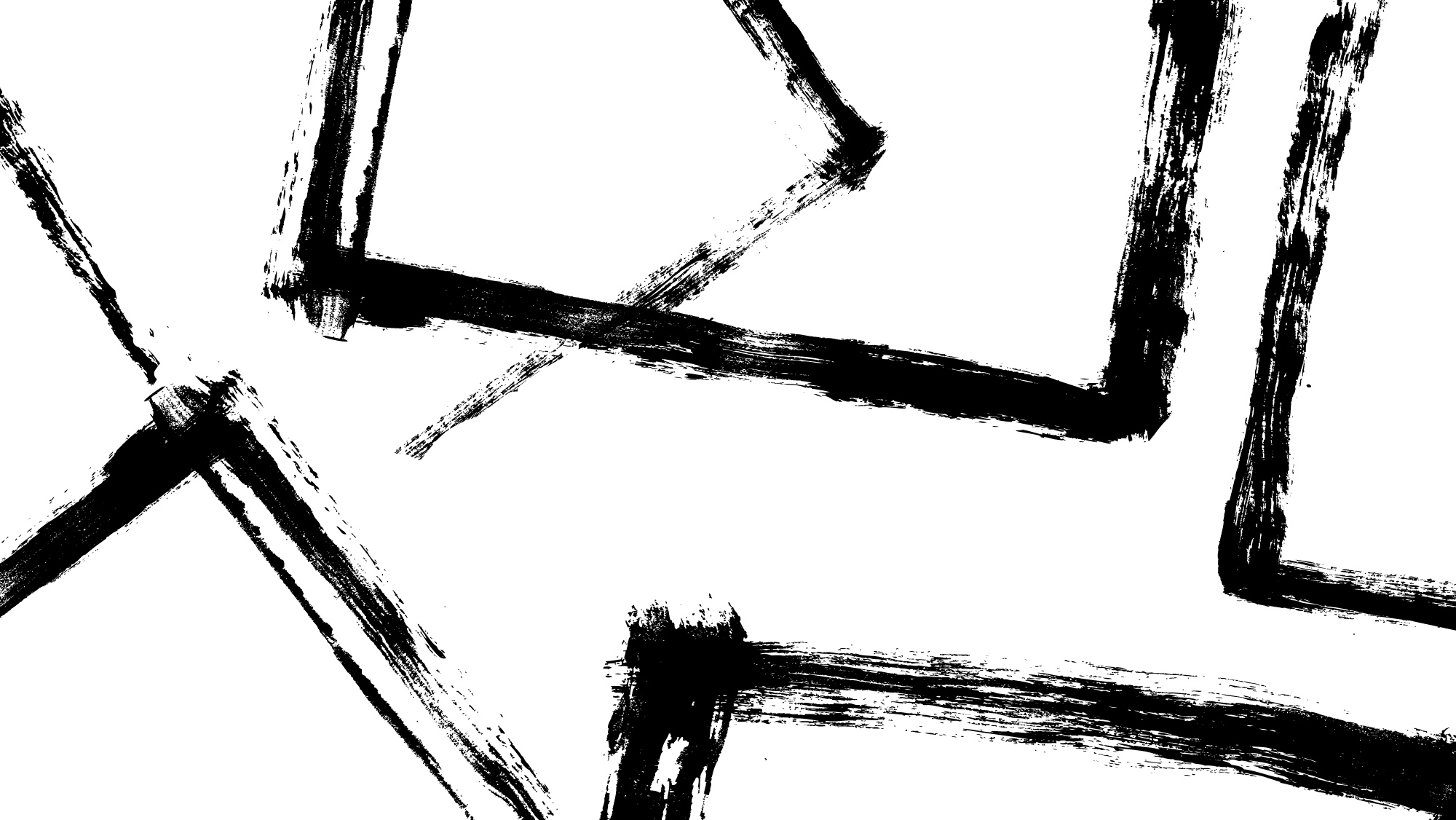 Journal Entry: Signature by Third Party
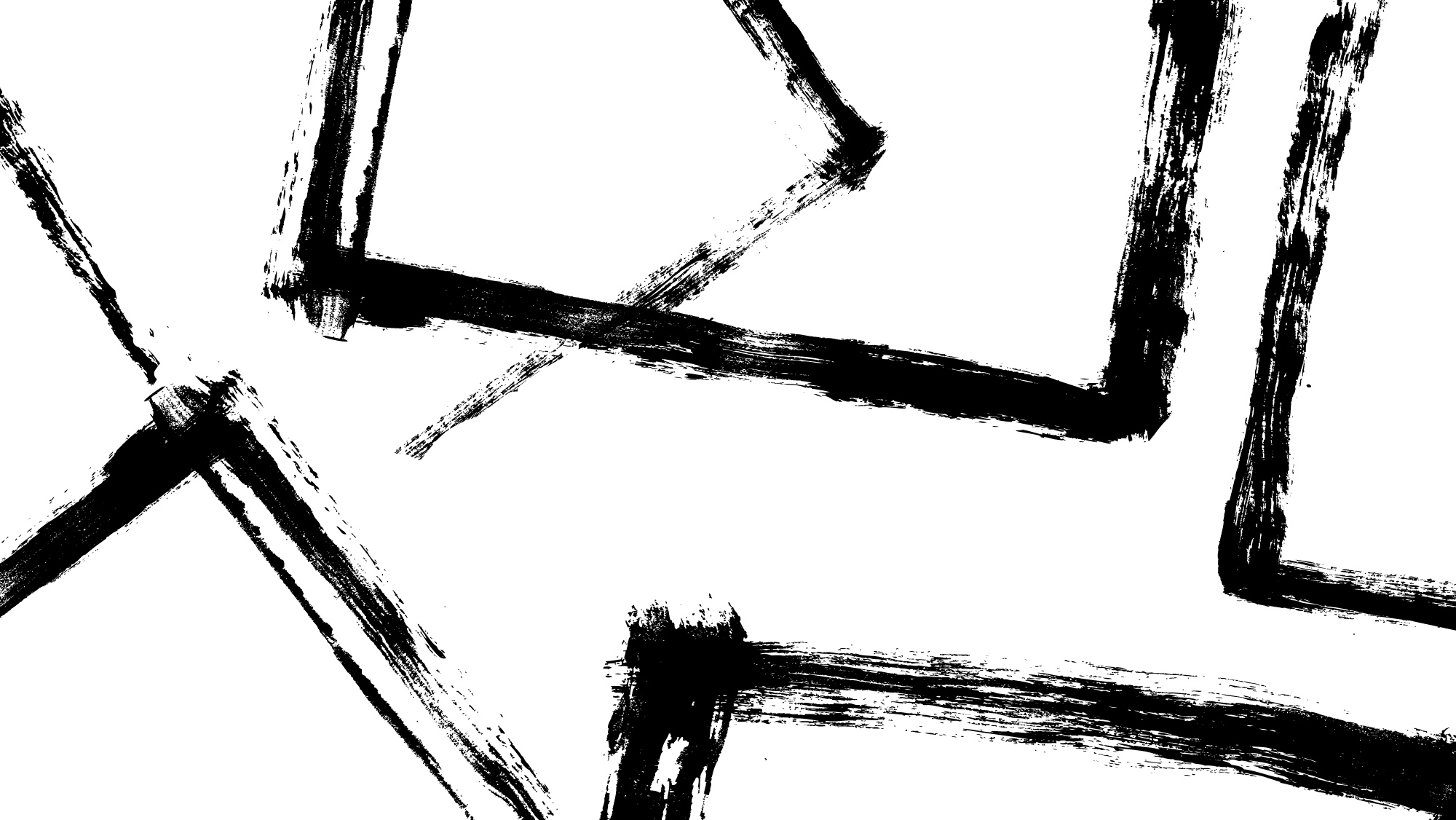 One person,  Two docs
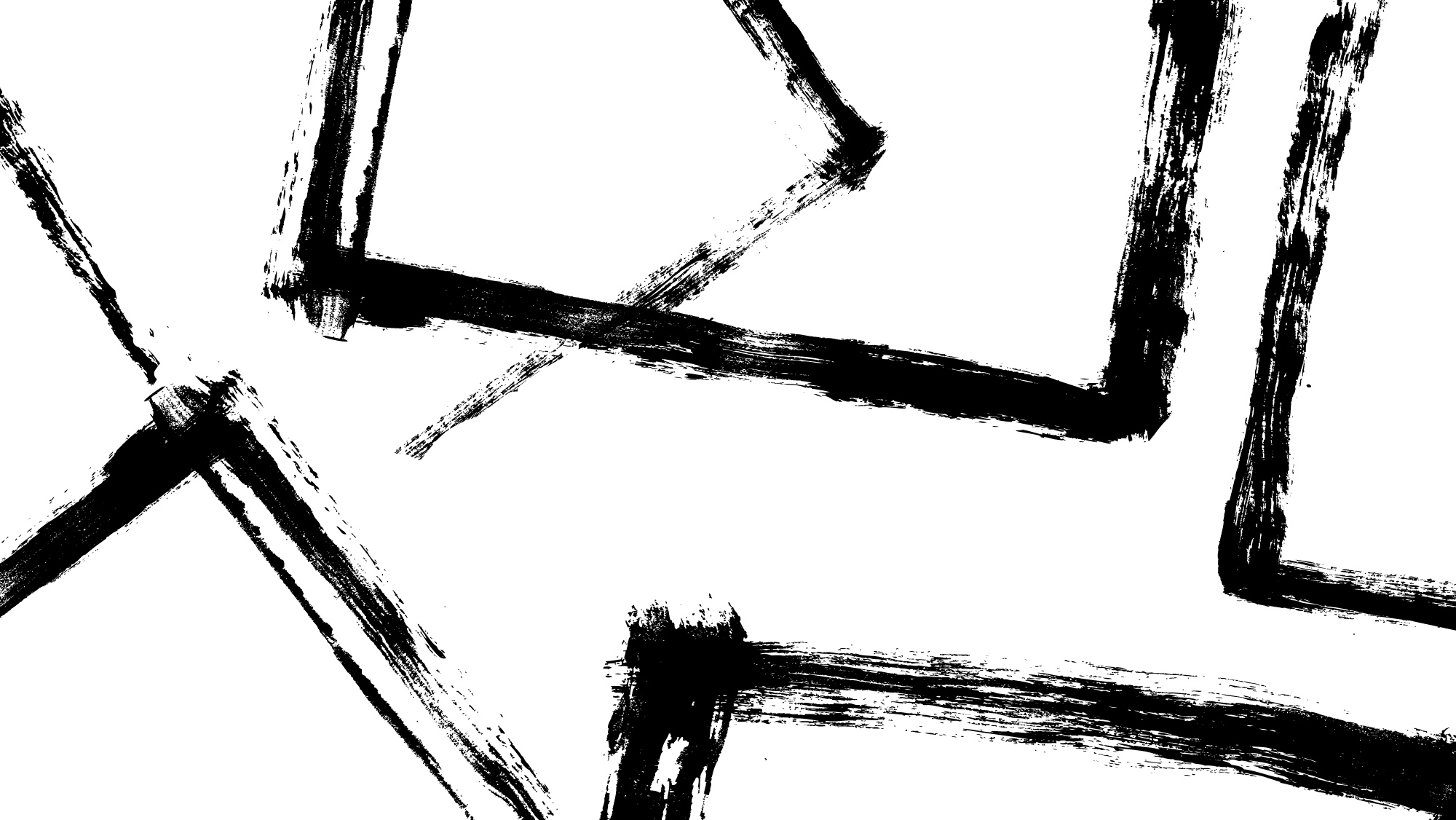 One person, many documents
Jane Doe
____________________________________________
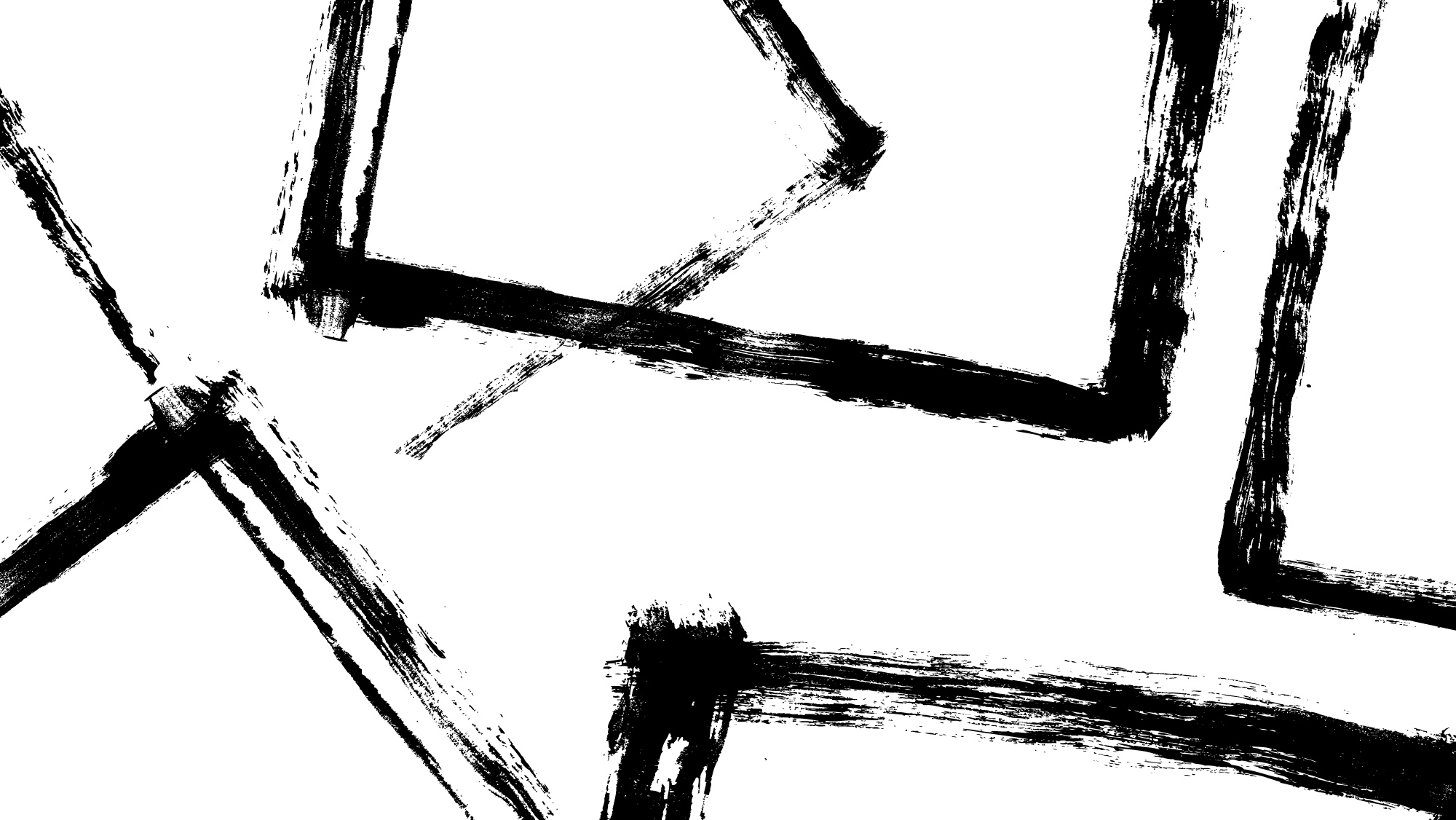 One person, many appearances
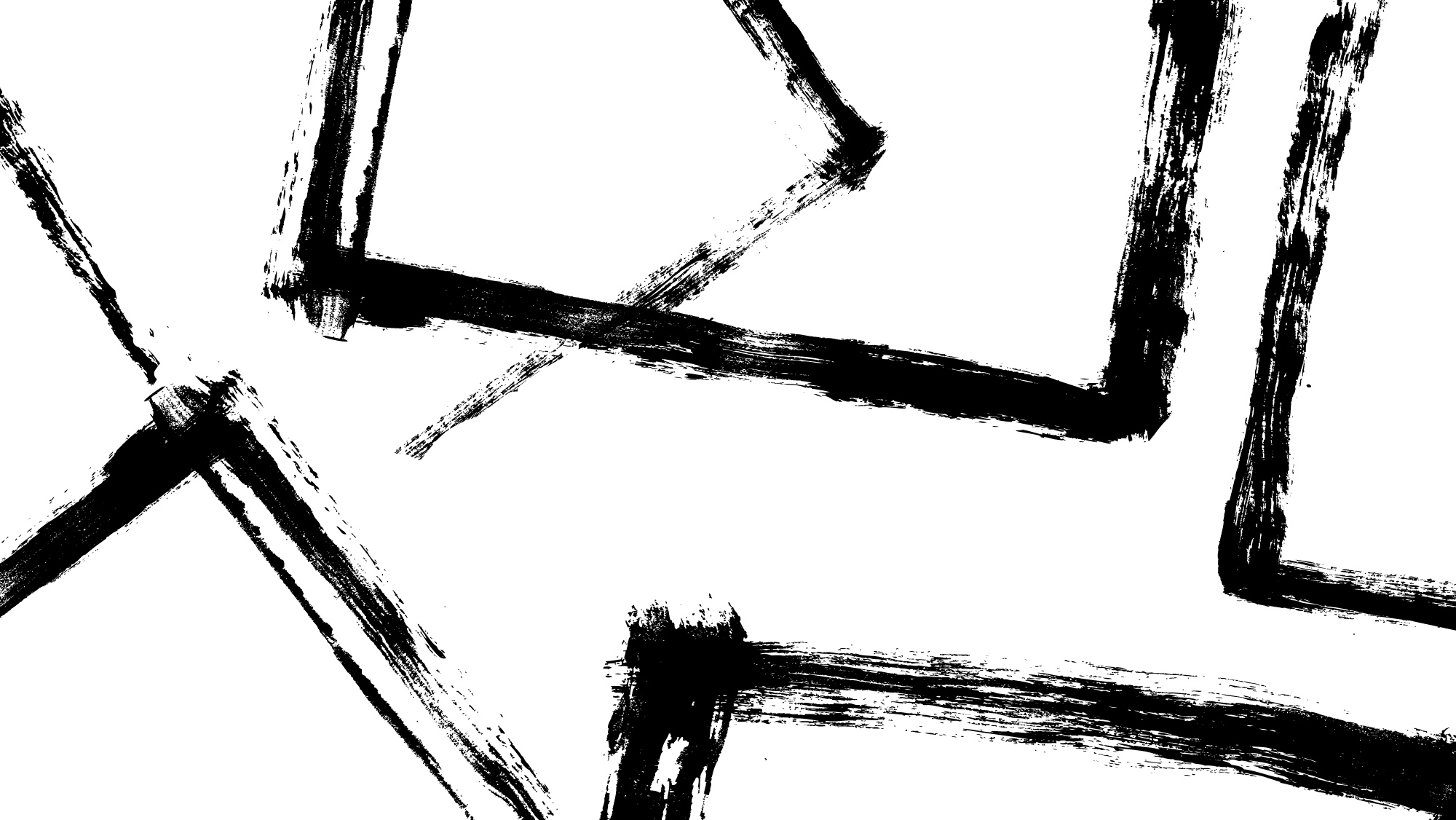 Special situations with certificates

Hybrid certificates
Wrong certificates
Jurat  & Acknowledgment
ASSIGNMENT OF DEED OF TRUST
 
 
FOR VALUE RECEIVED, The undersigned hereby grants, assigns and transfers to Oregon Board of Housing, whose address is PO Box 20000, Portland, OR, all beneficial interest under that certain Deed of Trust dated 1/7/2016, executed by John Q Public and Susie Q Public, Grantors, to ABC Bank, Trustee, recorded on ….
 
Together with the note or notes described or referred to, the money due or to become due thereon with interest, and all rights accrued or to accrue to the said beneficiary under said Trust Indenture.
 
 
Dated: _________________
					XYZ BANK OF OREGON
 
_________________________					________________________
Robert Smith, VP					Mary Johnson, VP
 
 
STATE OF OREGON
County of ____________________
 
On this _______________, before me, the undersigned, a Notary Public in and for the State of Oregon, personally appeared
________________________  and ____________________, to me personally known or identified by satisfactory evidence, being duly sworn by
me did say that he/she is the _________________________ and _______________________ of the corporation named herein which executed the
within instrument, that said instrument was signed and sealed on behalf of the corporation pursuant to its by-laws or a resolution of its Board
of Directors and that he/she acknowledges said instrument to be the free act and deed of the corporation.
 
				____________________________
				Notary Public
Where
What Act
When
Who
Jurat /Acknowledgment
State of Oregon
County of Multnomah

On this 12th day of May, 2016, George Johnson appeared before me and
did swear/affirm that he/she acknowledged his/her signature on the attached document freely and willingly.

__________________________________________________
Notary Public
Where?
ASSIGNMENT
 
The undersigned Notary Public certifies that he knows that the corporation, ________________  ____________________, is a company legally organized and existing in accordance with the laws of Virginia, USA, and that ___________________________, who signs in its name and stead is the company’s president and has full authority to assign trademark registrations, slogans, commercial names, patents, utility models, industrial designs and application thereof belonging to the company.  Finally, the undersigned Notary Public certifies that the present Deed of Assignment complies fully with the requirements under the laws of the state of ___________________________.
 
							_________________________________
	Notary Public
What?!?
Who?
When?
Where?
ID VERIFICATION CERTIFICATE
 
 
On __________________, in the State of ______________________________, County of __________________________, ________________________________________  personally appeared and submitted to me, __________________________________________.
 
I attest under penalty of perjury, that I have examined the documents listed below.  These documents were presented by the above-named person and appear to be genuine and relate to the person.  Please list the IDs that were presented to you below:
 
			____________________________
 
			____________________________
 
			____________________________
	 
Witness my hand and seal:
   

_________________________________			___________________________________
Notary Public				Date
Who?
What?!?
When?
State of California
 
County of __________________
 
On __________________ before me, ________________________, personally appeared __________________________,  who proved to me on the basis of satisfactory evidence to be the person(s) whose name(s) is/are subscribed to the within instrument and acknowledged to me that he/she/they executed the same in his/her/their authorized capacity(ies), and that by his/her/their signature(s) on the instrument the person(s), or the entity upon behalf of which the person(s) acted, executed the instrument.

I certify under PENALTY OF PERJURY under the laws of the State of California that the foregoing paragraph is true and correct.
 
WITNESS my hand and official seal.
_______________  (Notary Seal)
Signature of Notary Public
California Certificate
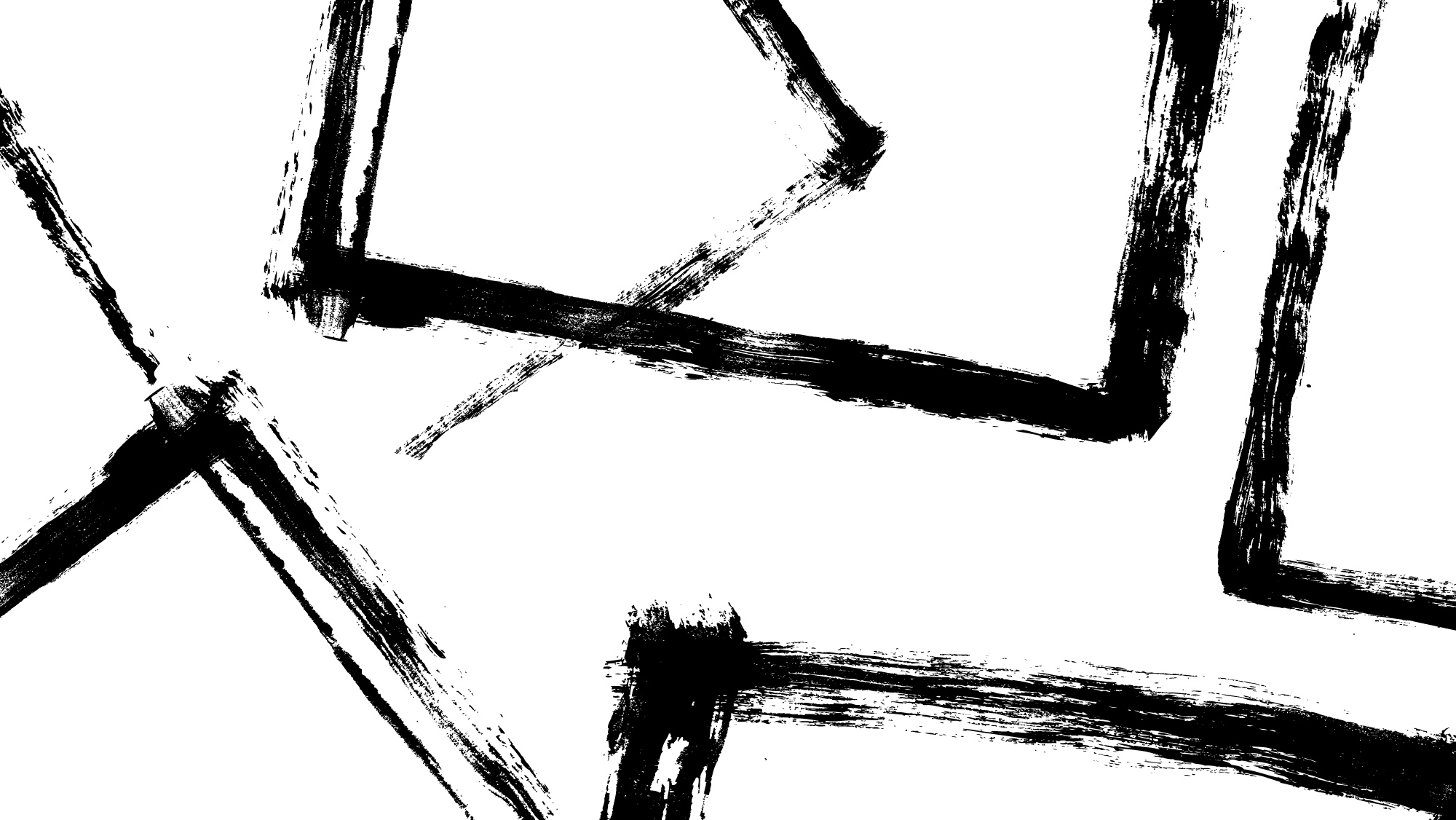 In-person electronic notarization (IPEN)
Signer in-person, documents electronic
Work with an approved vendor (mainstream videoconferencing software is unacceptable)
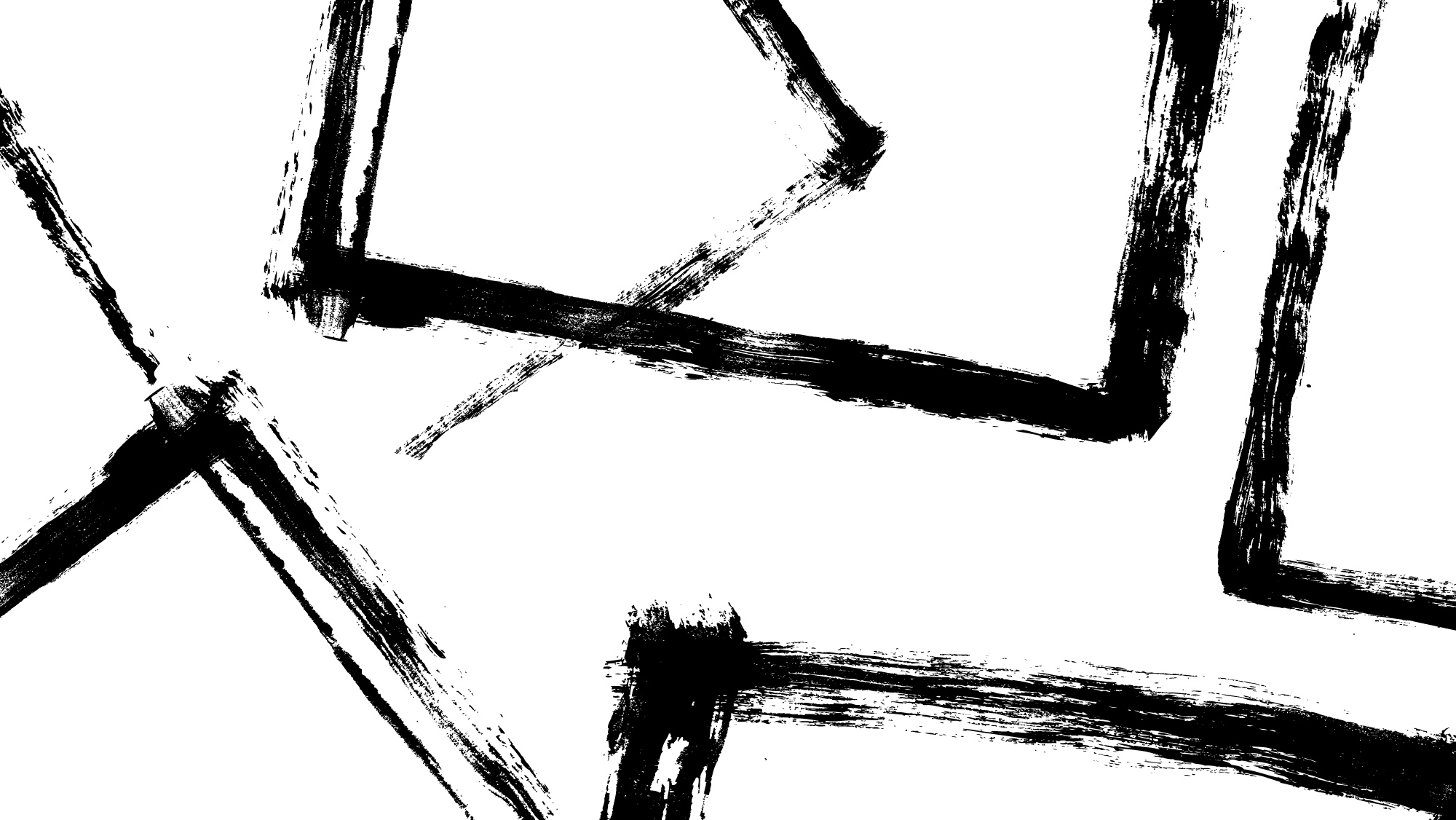 The Process
Signer is present. 
Documents are onscreen. 
Customer signs document.
Customer signs journal.
Notary completes certificate.
Notary stamps  and signs certificate. 
Documents are sent. ​
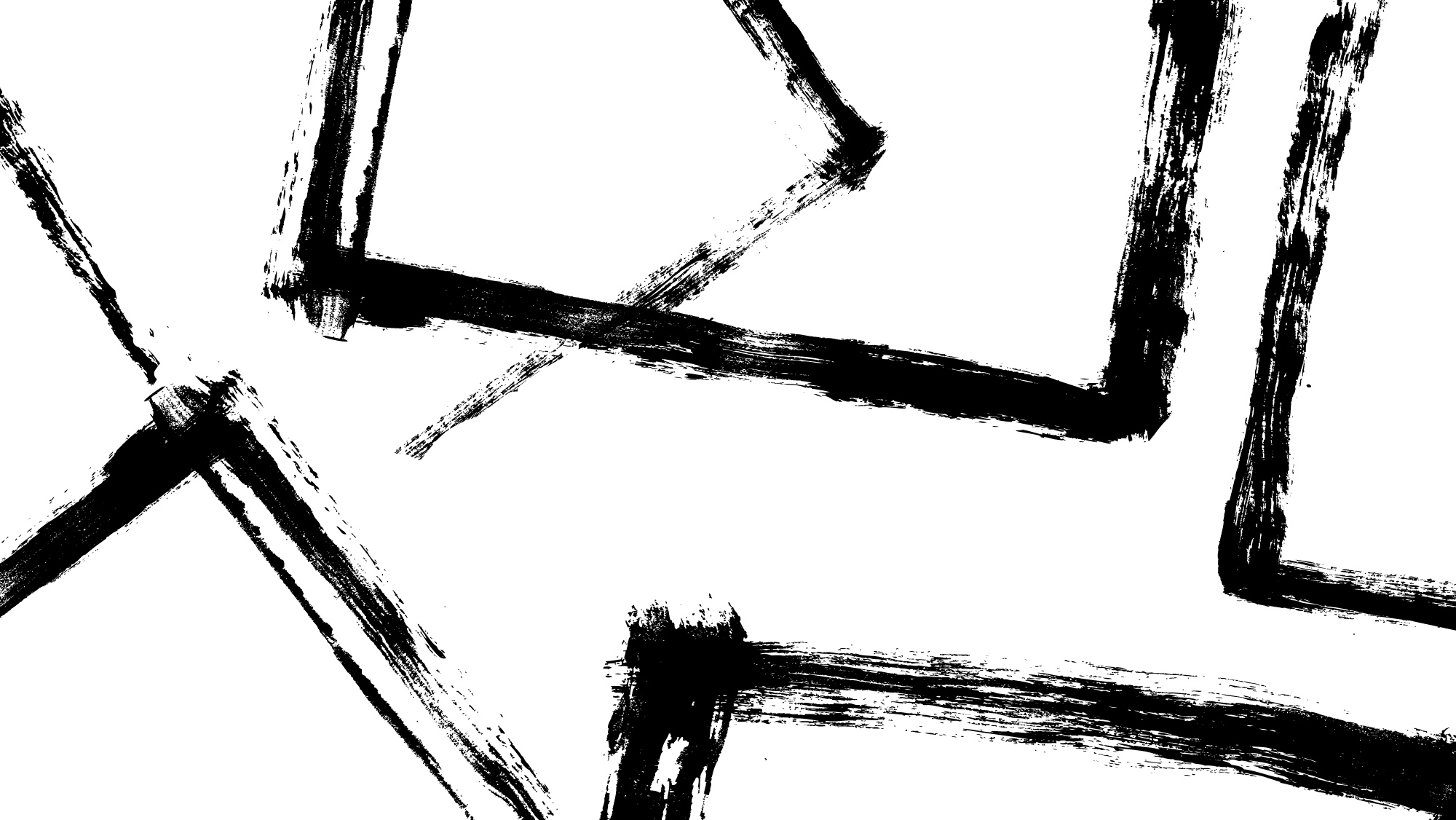 Registration
First: find a NENS – compliant vendor
Second: notify the Secretary of State.
Submit form with stamp and signature example in PDF format.
More info: https://sos.oregon.gov/business/Pages/remote-online-notarization.aspx
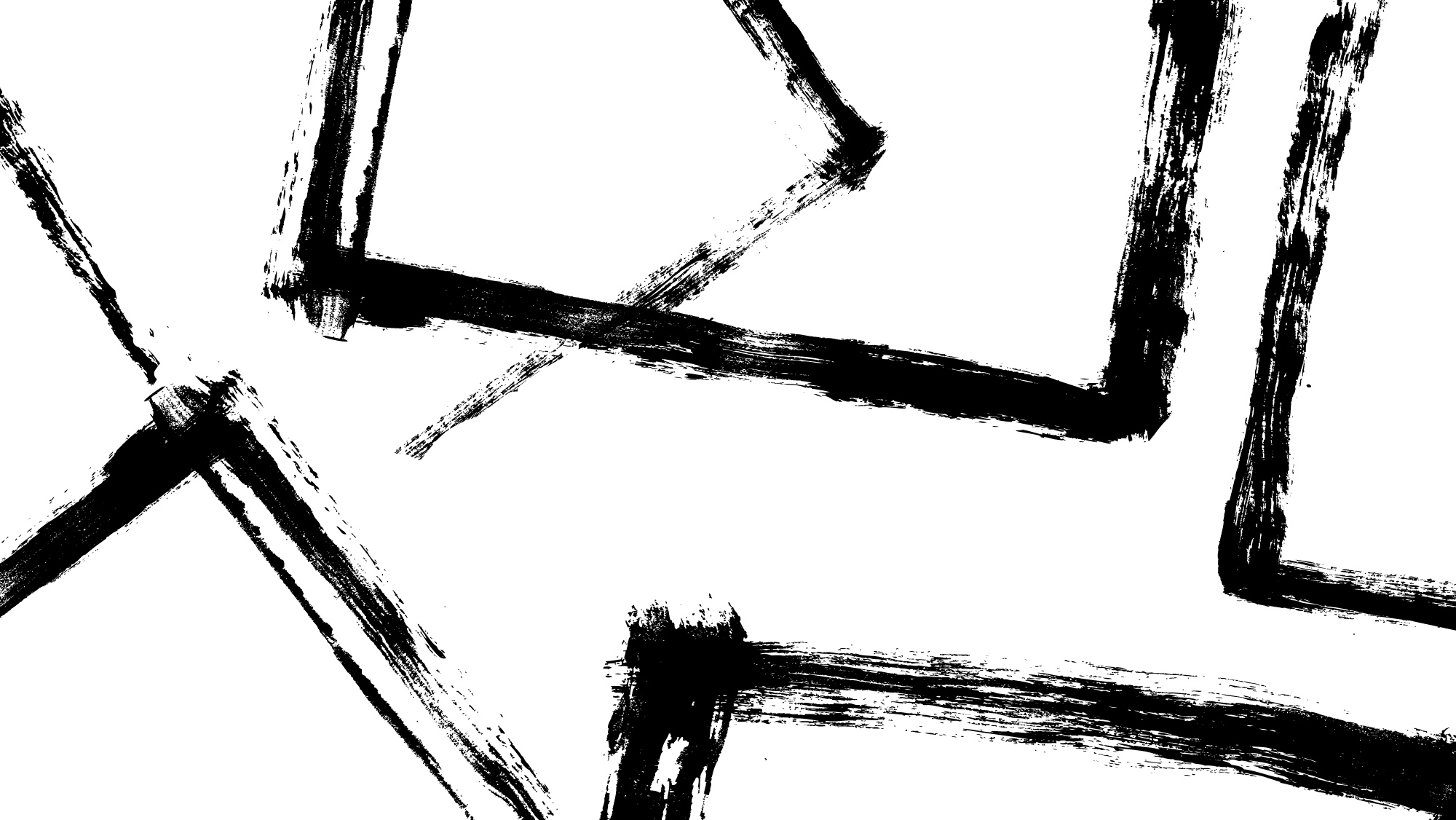 Remote online notarization (RON)
Entire process online (notary must be in Oregon, signer can be anywhere)
Work with an approved vendor (mainstream videoconferencing software is unacceptable)
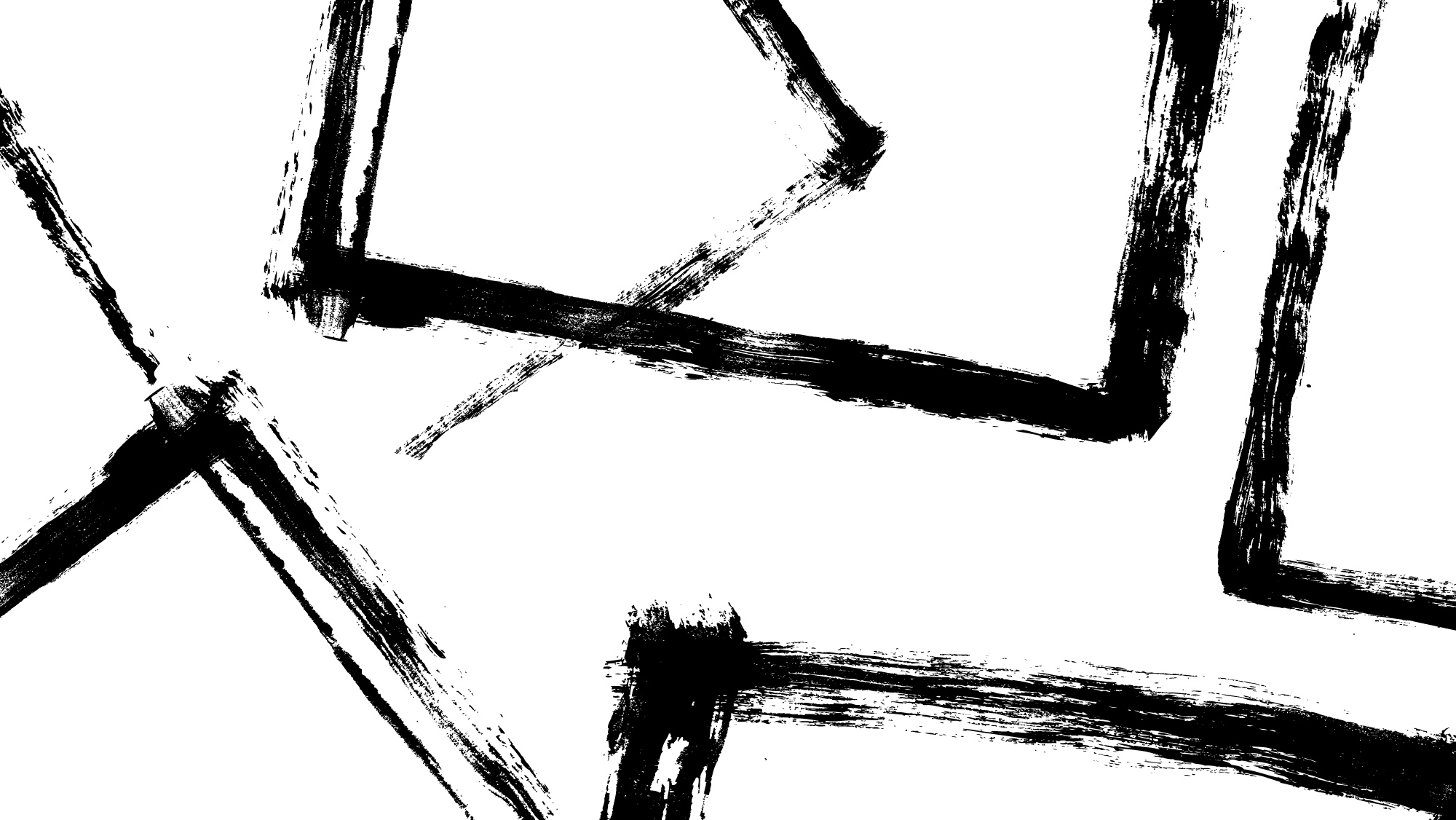 The Process
Meet via audio-visual technology. 
ID signer via KBA & regular ID. 
Document uploaded to RON platform.
Journal entry created via RON platform.
Customer signs via RON platform.
Notary stamp and signature via RON platform. 
Document returned to signer via RON platform.
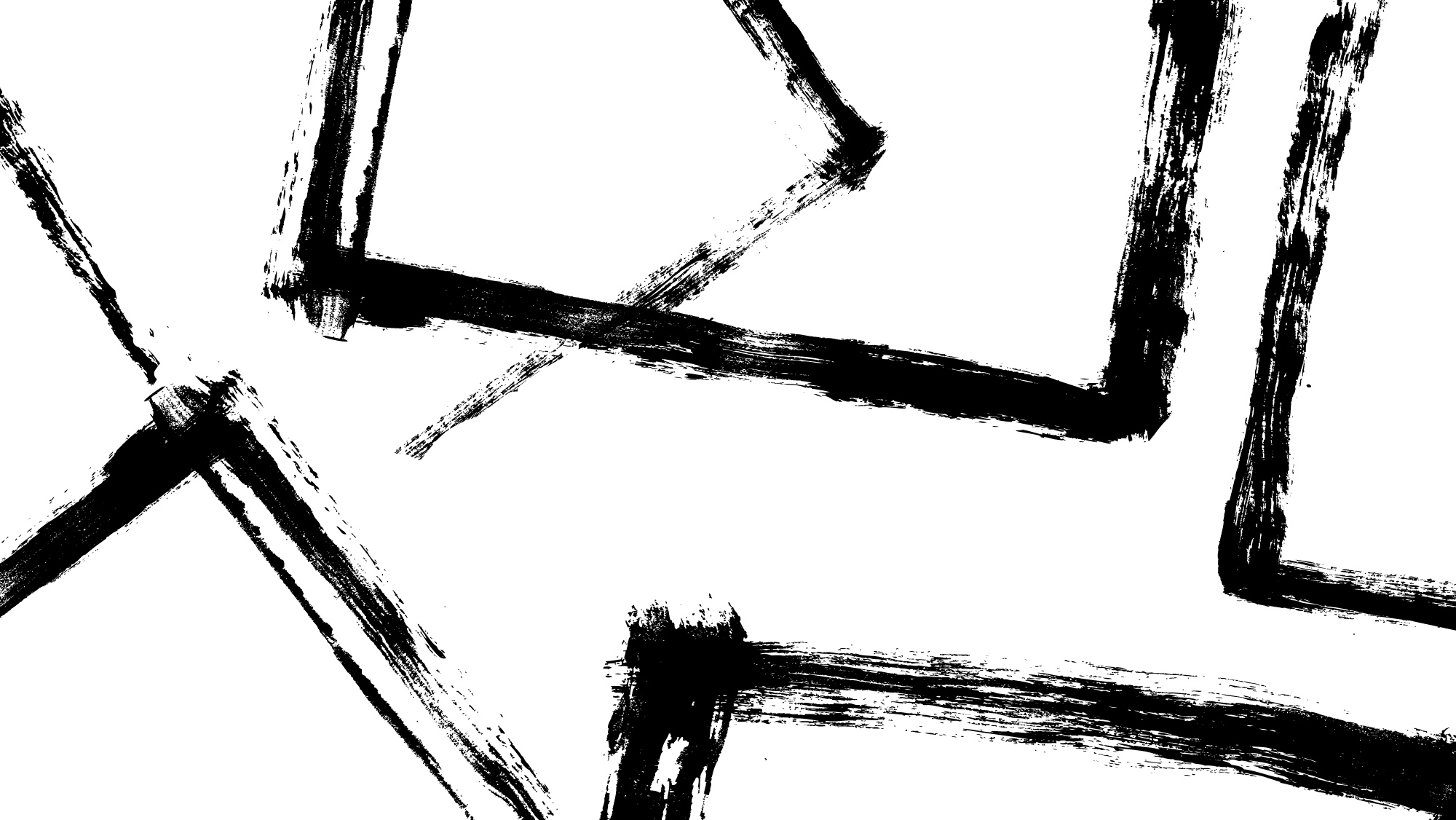 Registration
First: Complete the required RON training
Second: Choose a RON Platform 
Third: Notify the Secretary of State
Send in Remote Notification Form
You must receive approval from SOS before you begin RON notarization
More info: sos.oregon.gov/business/Pages/remote-online-notarization.aspx
Approved vendors: https://sos.oregon.gov/business/Pages/remote-online-notary-vendors.aspx
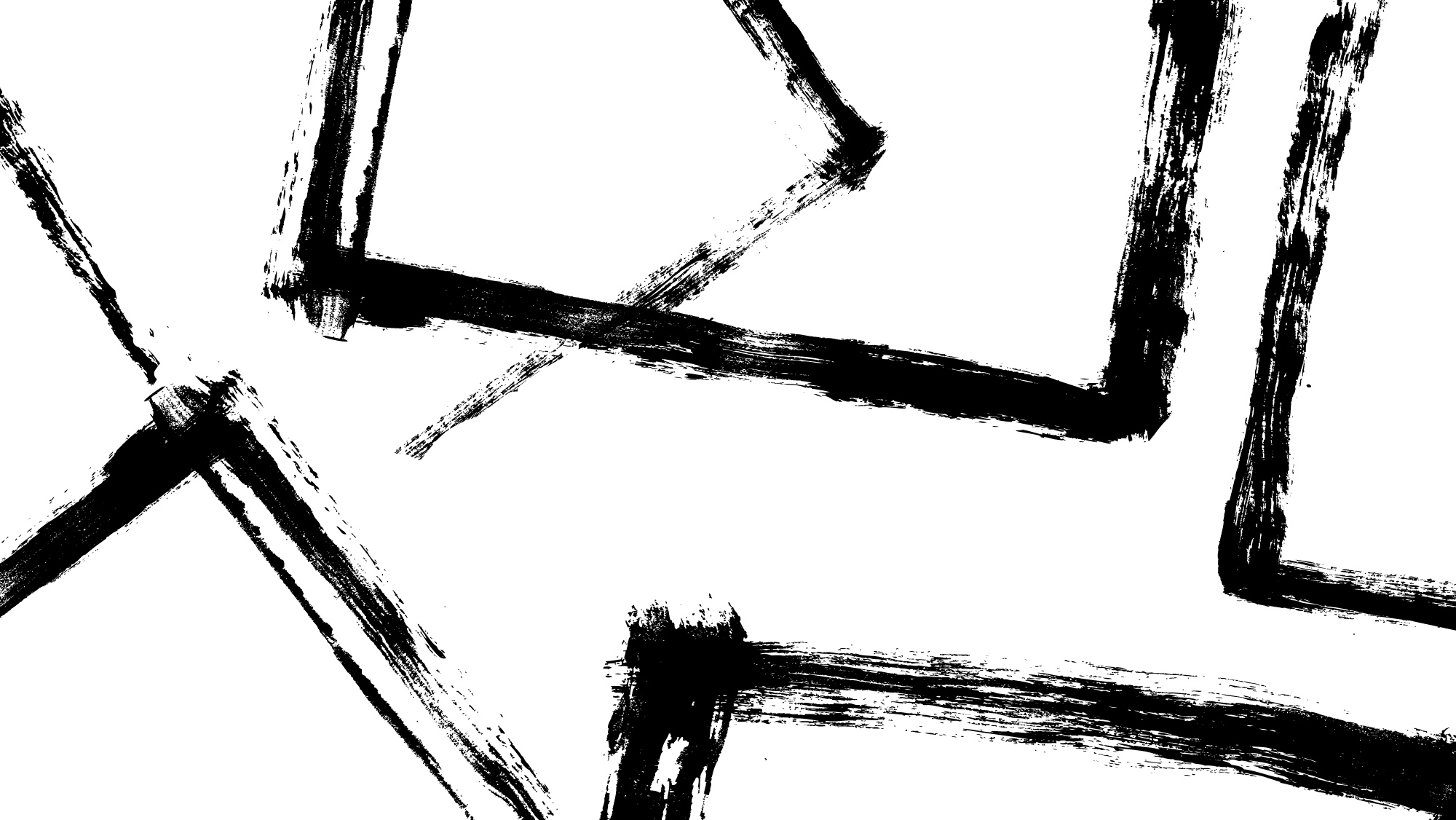 NSA & Mobile Notary
Mobile Notary – notary willing to travel
Notary Signing Agent – mobile notary specializing in loan document signings
Independent contractor
Fees through lender and title companies, not signer
Requires private certification
Probably requires errors and omissions insurance/bond
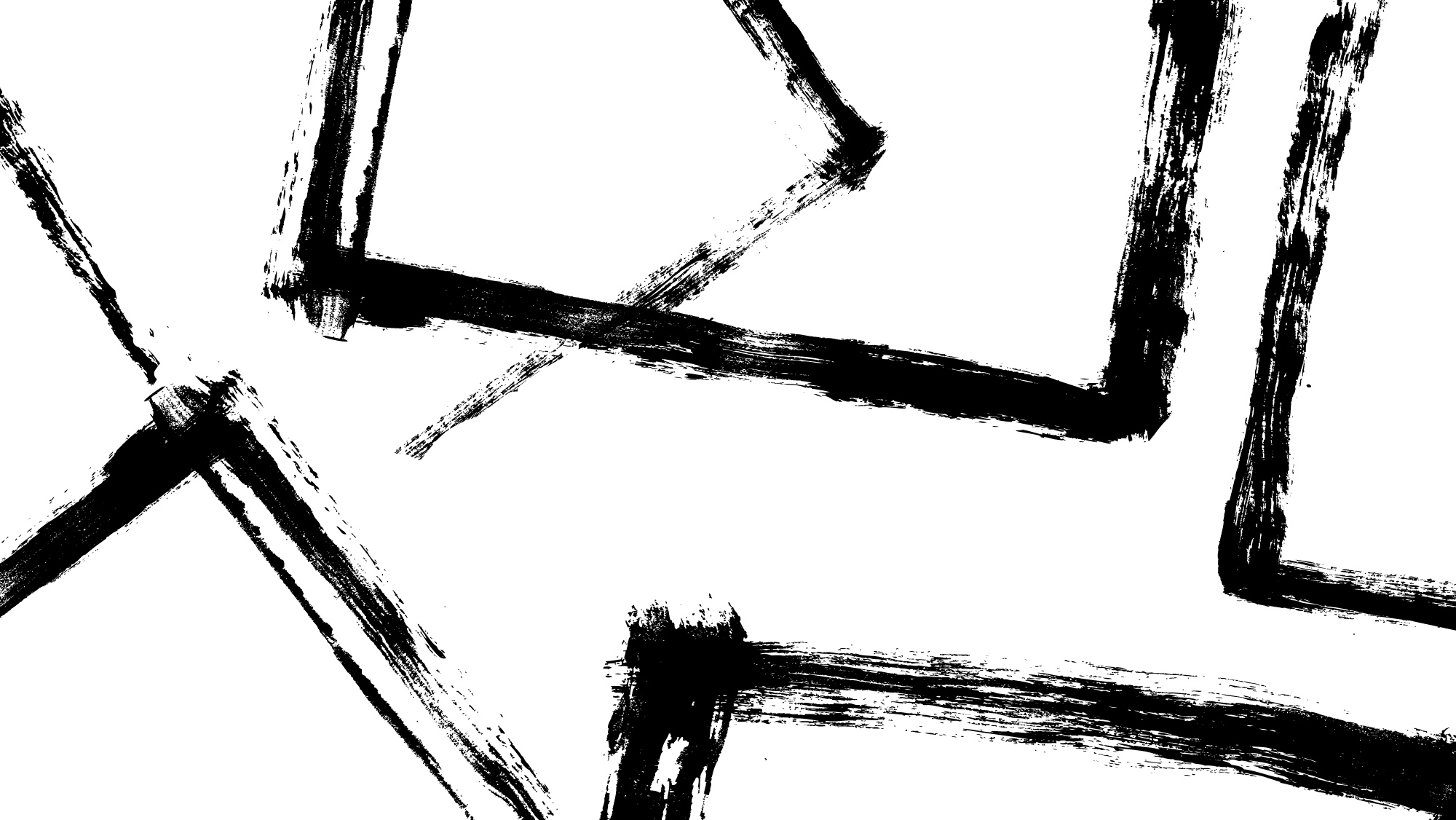 Things to Remember
Get training if you need it
Plan for any extra requirements:
Proper licenses, registration, taxes, insurance
Supplies, tools
Marketing/networking
Take advantage of existing support
Business Xpress, SBDC, SCORE
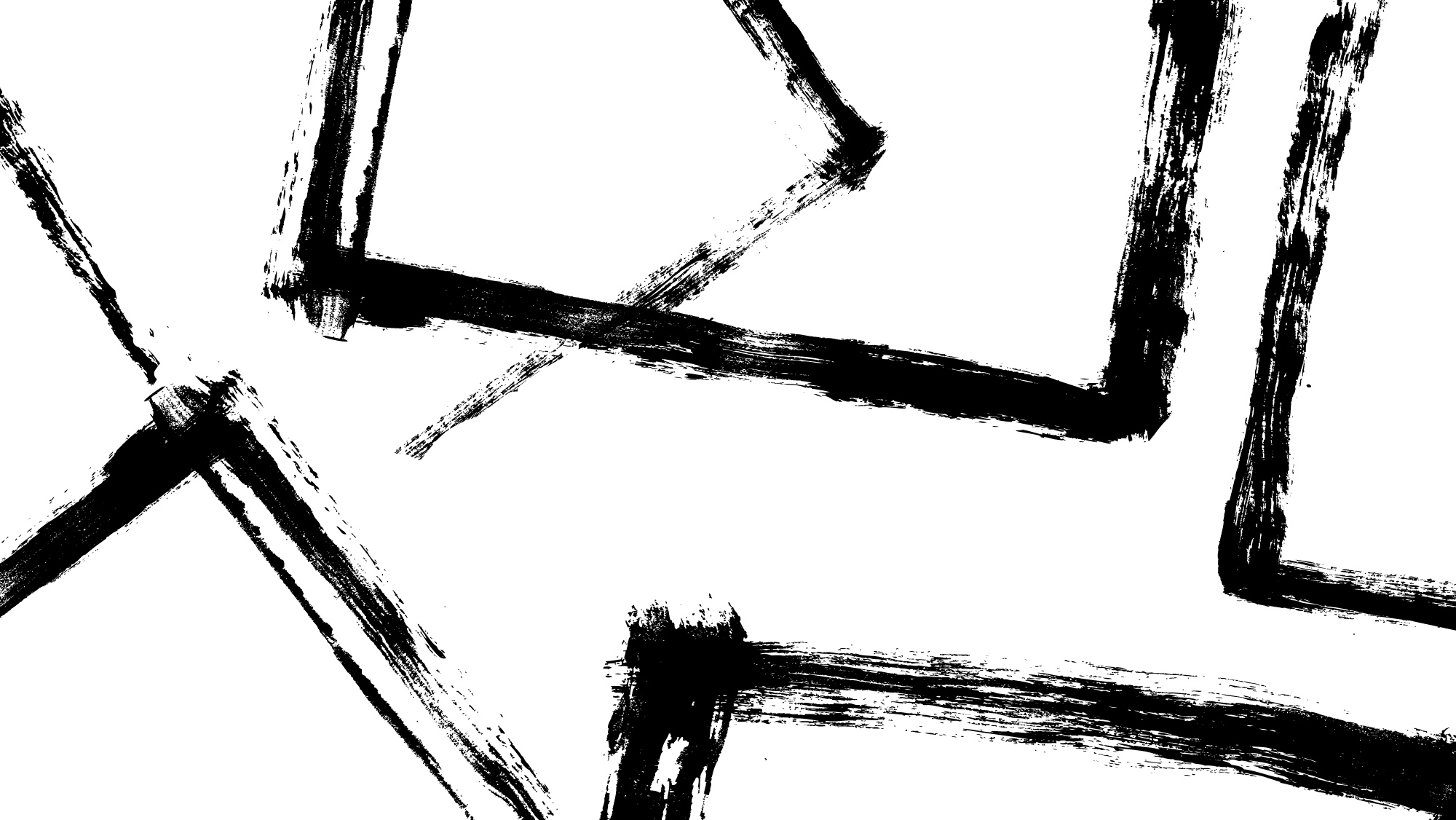 Detecting false identification
Most-frequently altered areas of IDs
Birth date
Expiration date
Photo
Look at both sides of ID for obvious signs of alteration
Distorted printing
Numbers or letters that are out of line
Cuts, slits, pinholes
Incomplete or peeling lamination
Raised edges around the photo
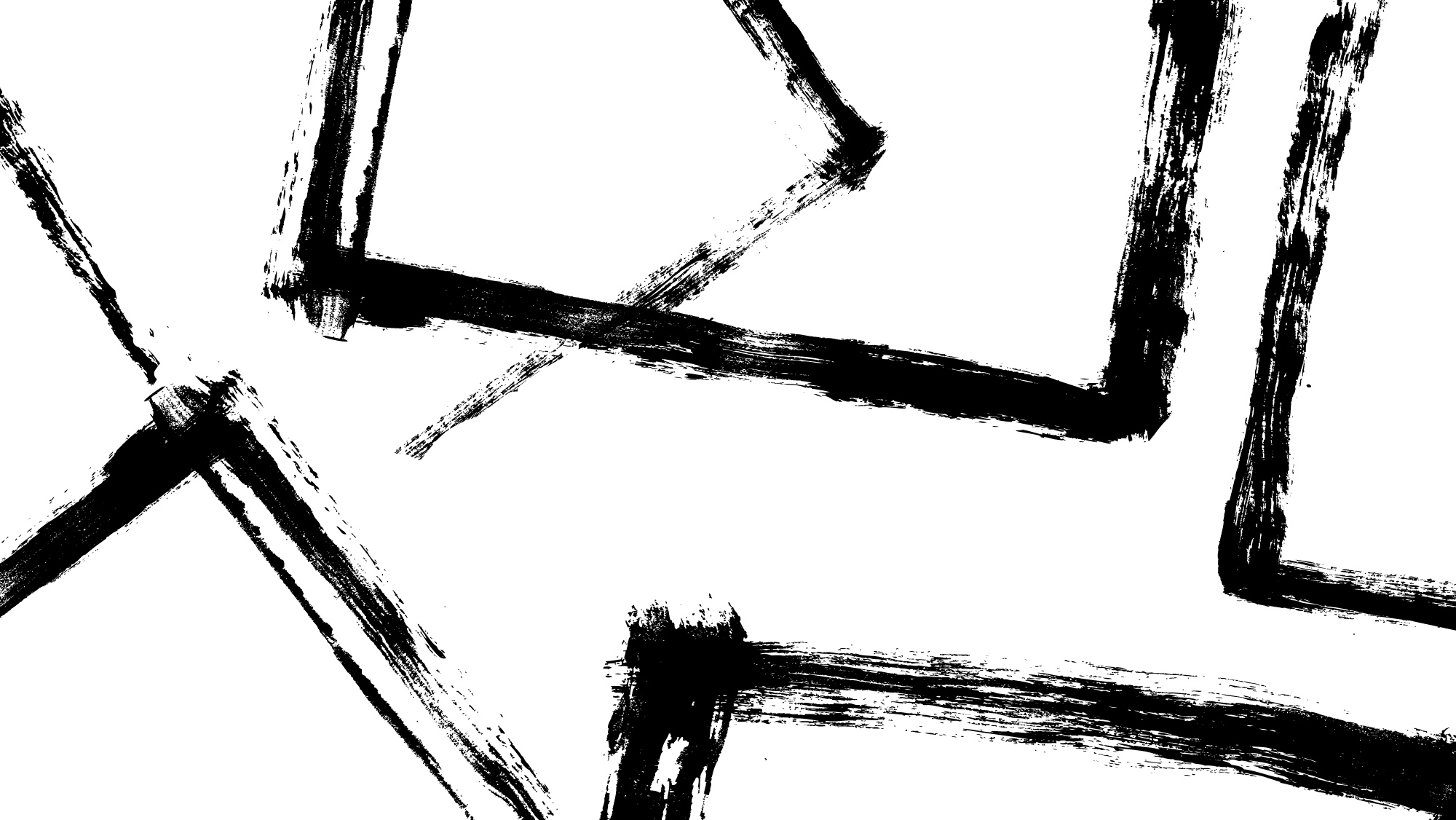 TIPS
Do not allow yourself to be rushed through checking identification
Never make an exception to the signer appearing before you (if your signer is signing for someone else, they MUST have a POA to prove their authority to do so)
Pick a method for checking ID and use it consistently
If you have concerns, ask for a second form of ID
More information and suggestions: https://www.oregon.gov/olcc/docs/responsible_vendor_program/RVP_Tips_CheckingID.pdf
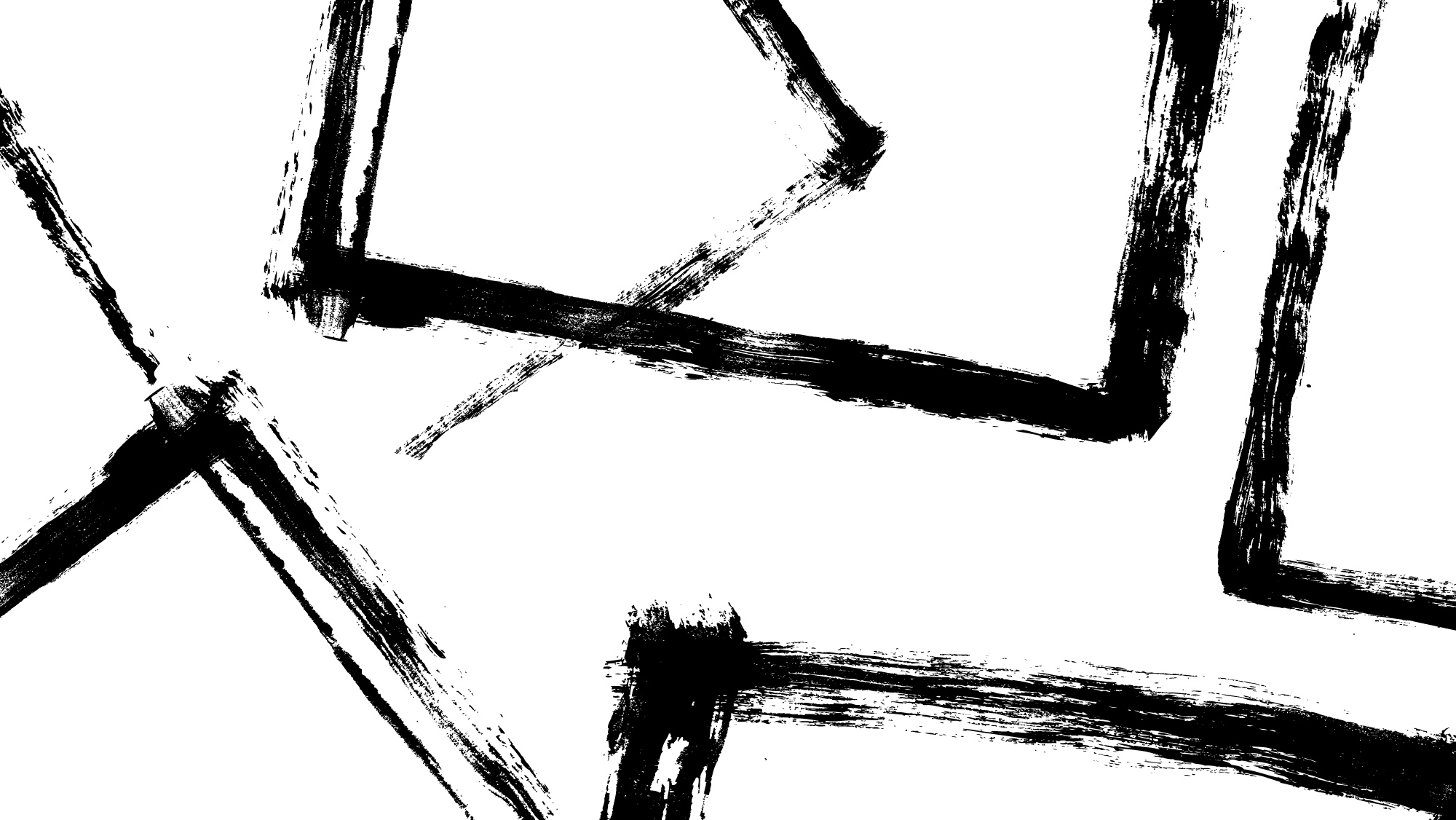 When traveling to customers, exercise caution about location
Make sure someone knows where you are and when you plan to return
If you are concerned about meeting someone in private, meet at a public place
Provide as much privacy as you can
Be vigilant about protecting signer information
If you feel your safety is in danger if you refuse a notarization:
Complete the notarization
Contact law enforcement as soon as you have gotten to a safe place
Personal Safety
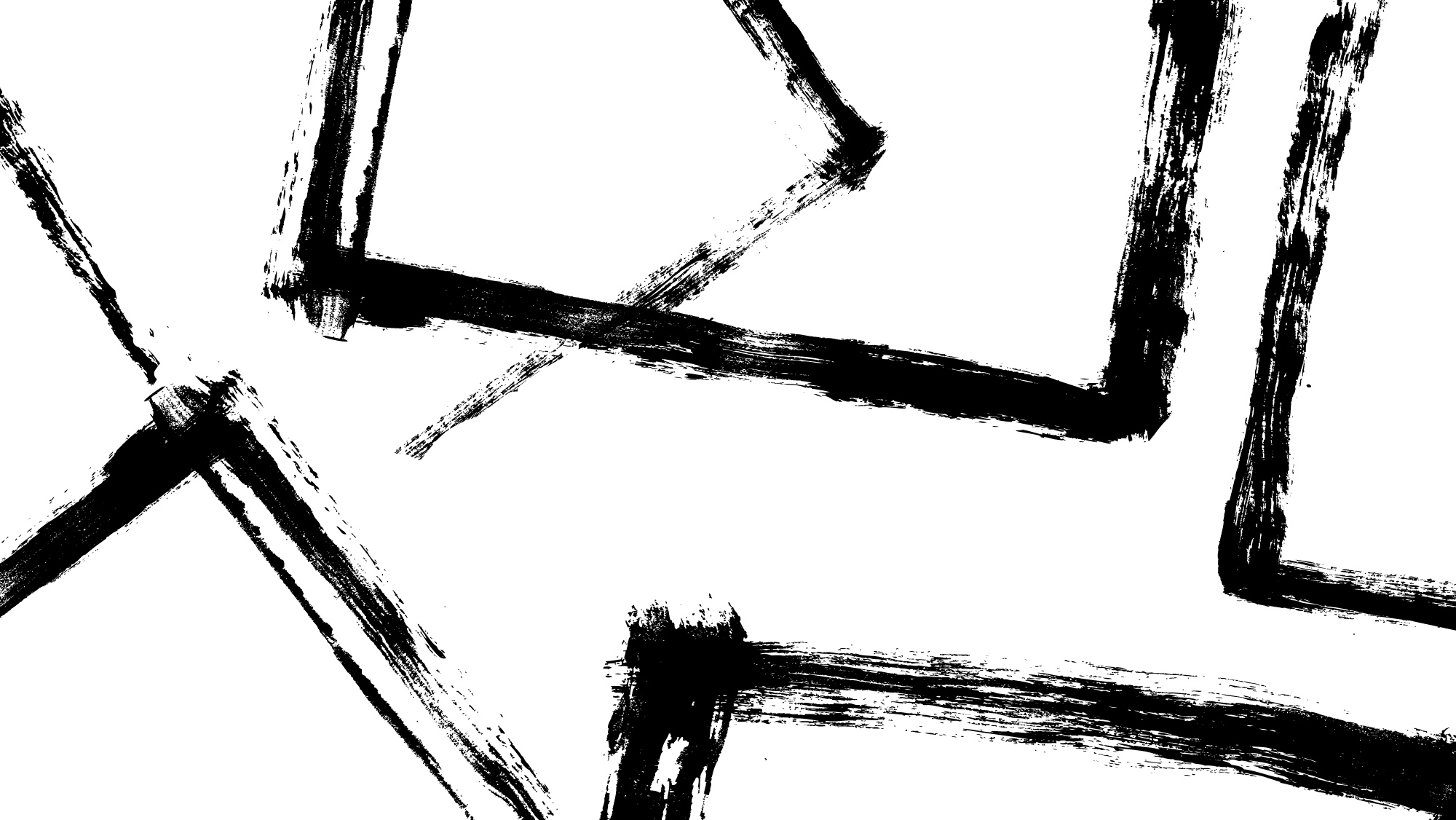 Avoiding scams
Evaluating websites:
Check to see who is behind them (organization? individual?)
Examine their qualifications for expertise (appropriate training and certification?)
Consider their services, particularly if they are charging a fee (is this something you could do for yourself?)
Evaluate their claims (are they realistic, given the fees mandated by Oregon statute?)
National professional organizations are your best source for properly-vetted information
Common sense is your best self-defense!
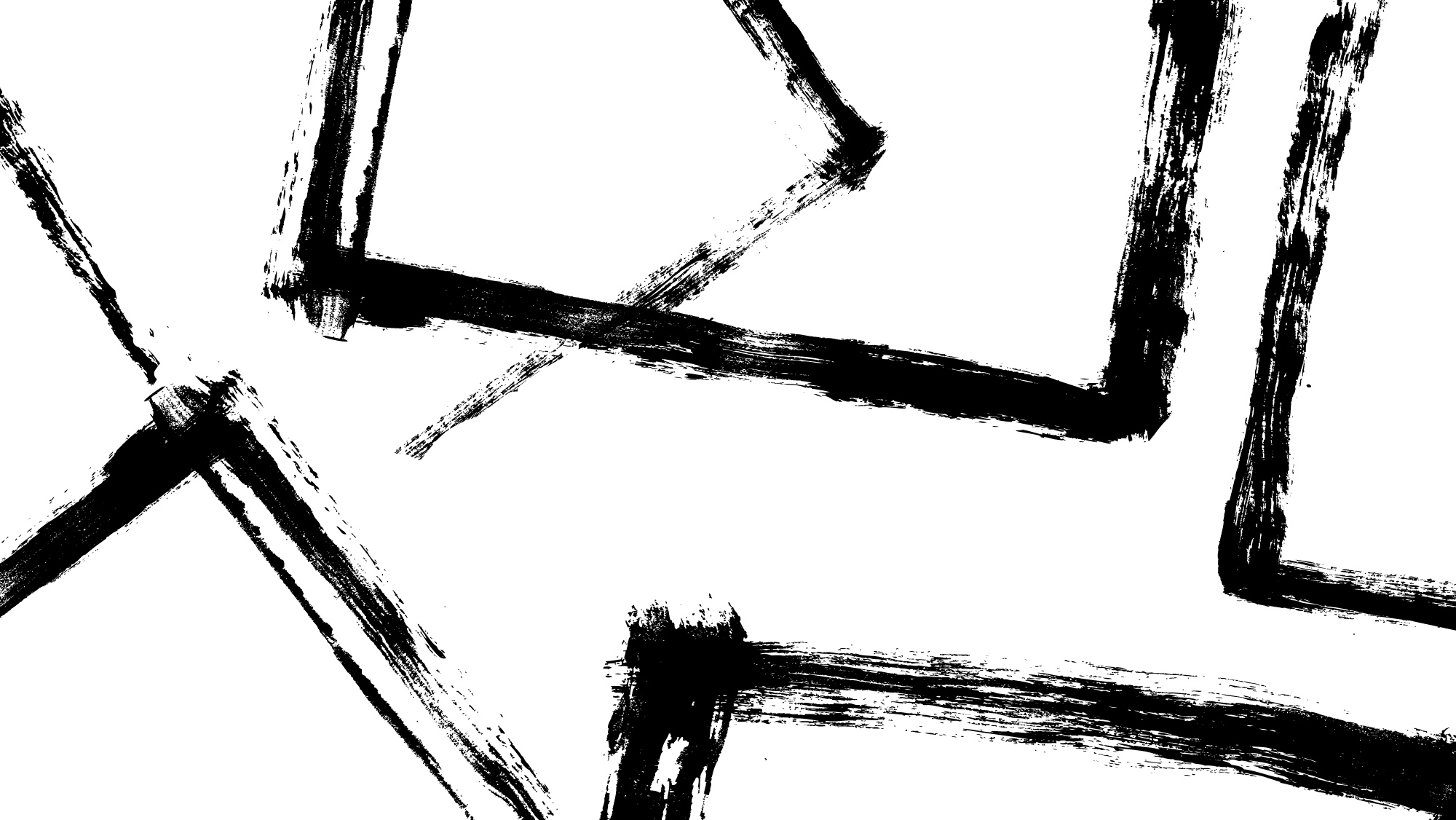 Resources
National professional organizations for notaries:
National Notary Association: https://www.nationalnotary.org/
American Society of Notaries: https://www.asnnotary.org/
Support for your notary small business:
BusinessXpress: https://www.oregon.gov/business/Pages/index.aspx 
SBDC: https://oregonsbdc.org/ 
SCORE: https://www.score.org/
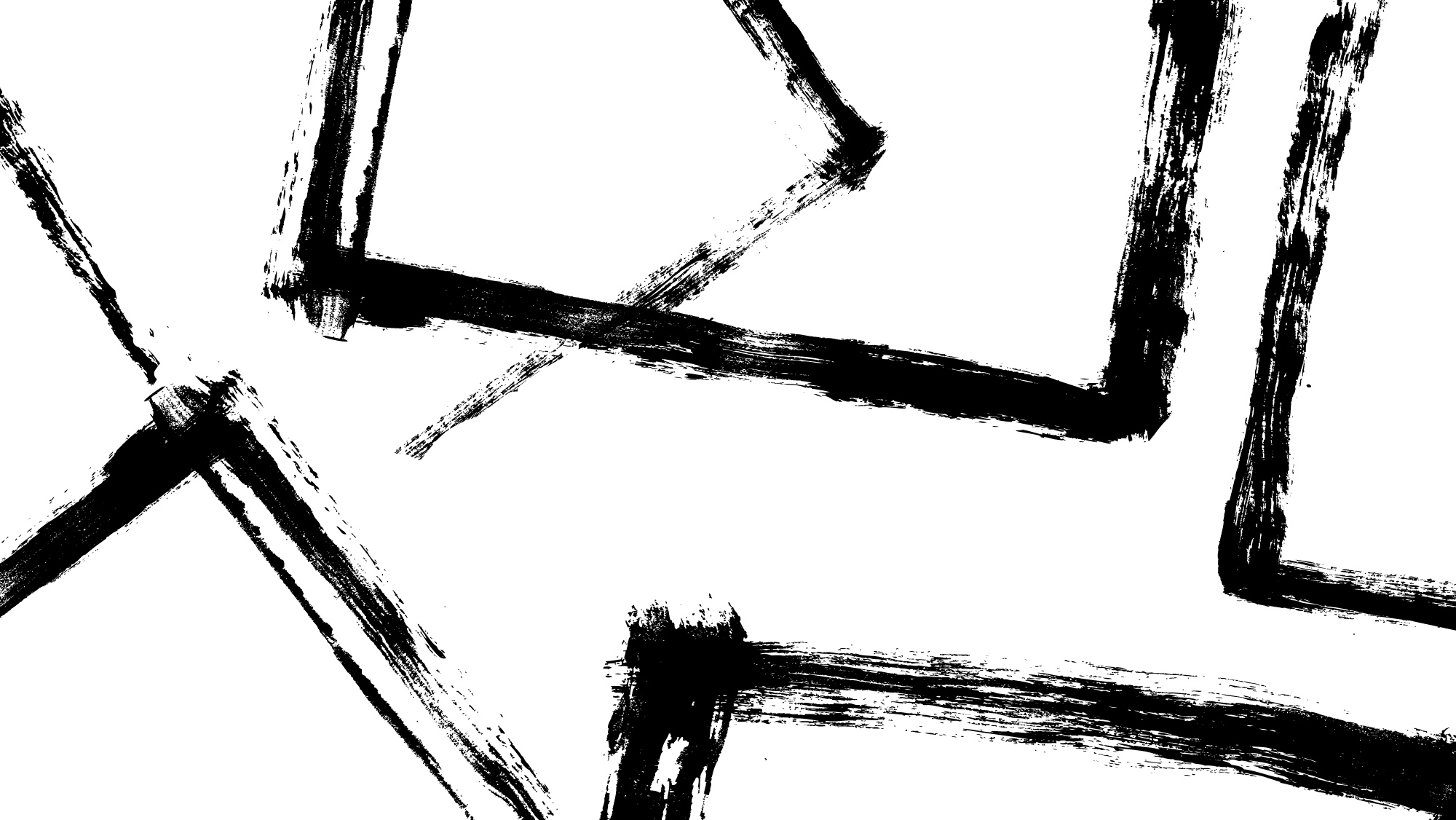 CorporationDivision.SOS@sos.Oregon.gov
sos.oregon.gov/business
503-986-2200



Notary Team: NotarySeminar.SOS@sos.Oregon.gov